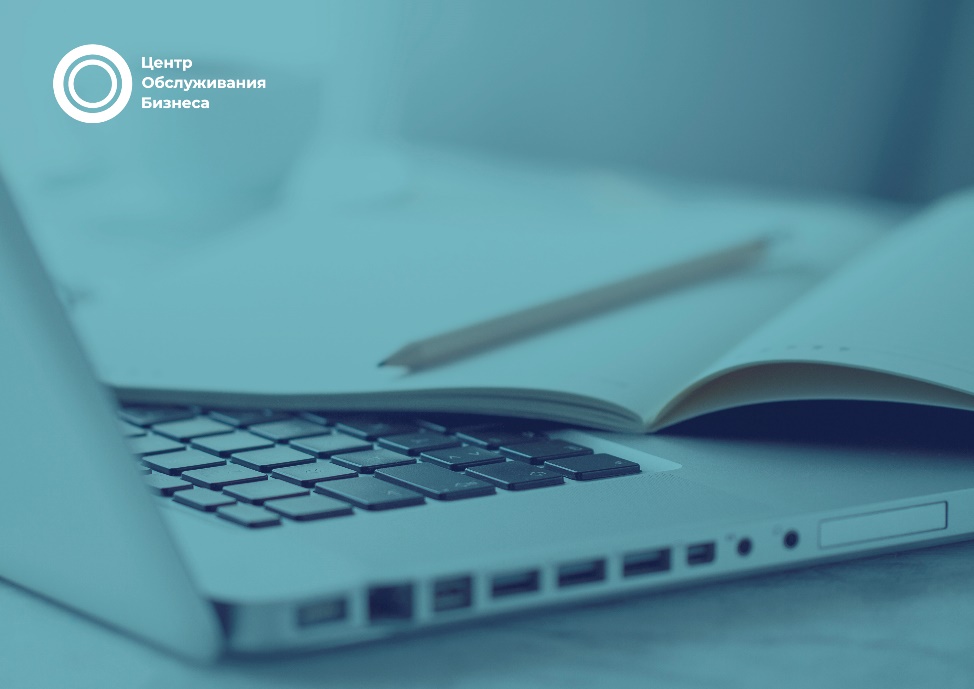 Автоматизация бизнес-процессов  жизнеобеспечения внутреннего клиента
1
Группа компаний ПАО «КАМАЗ»
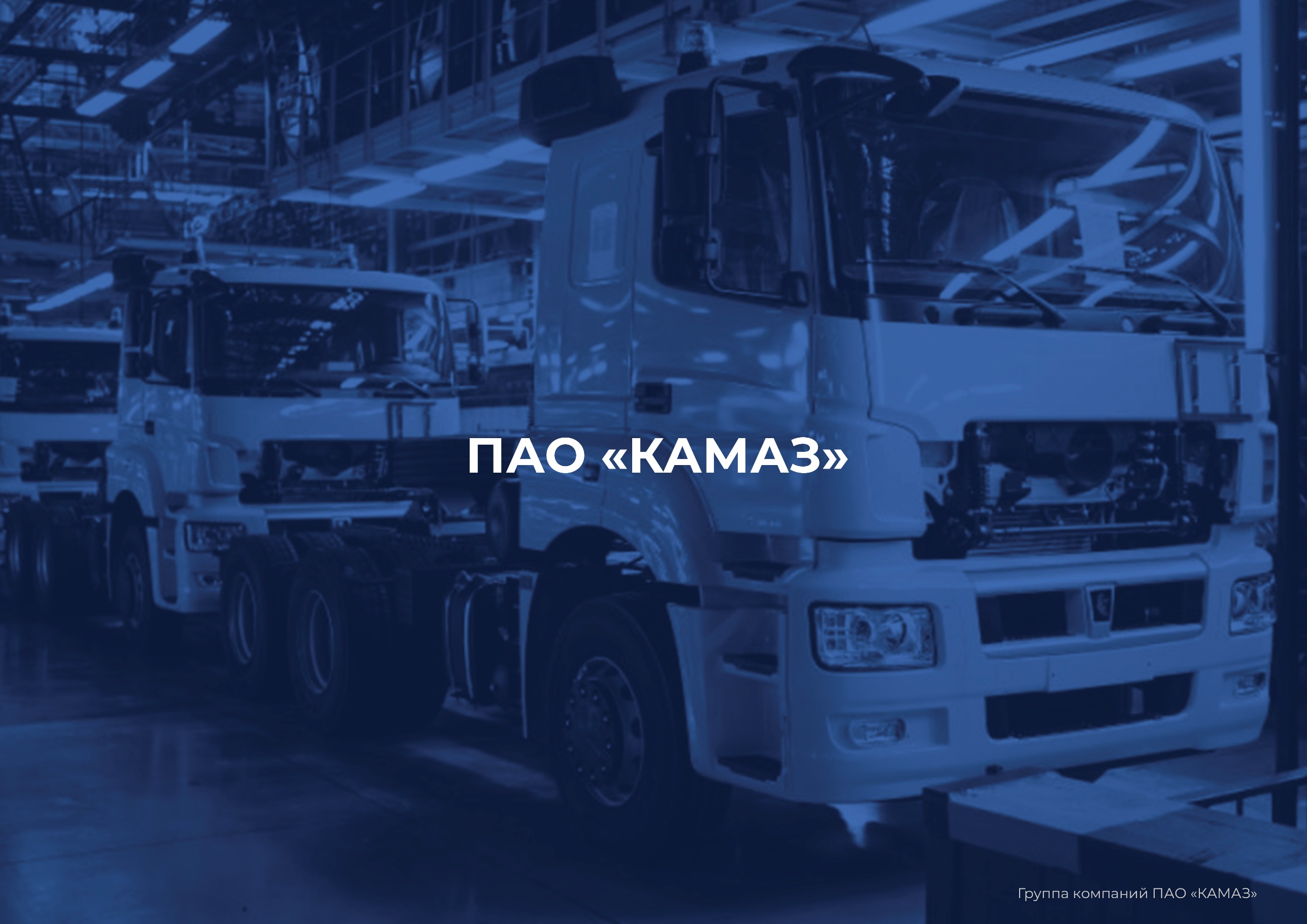 2
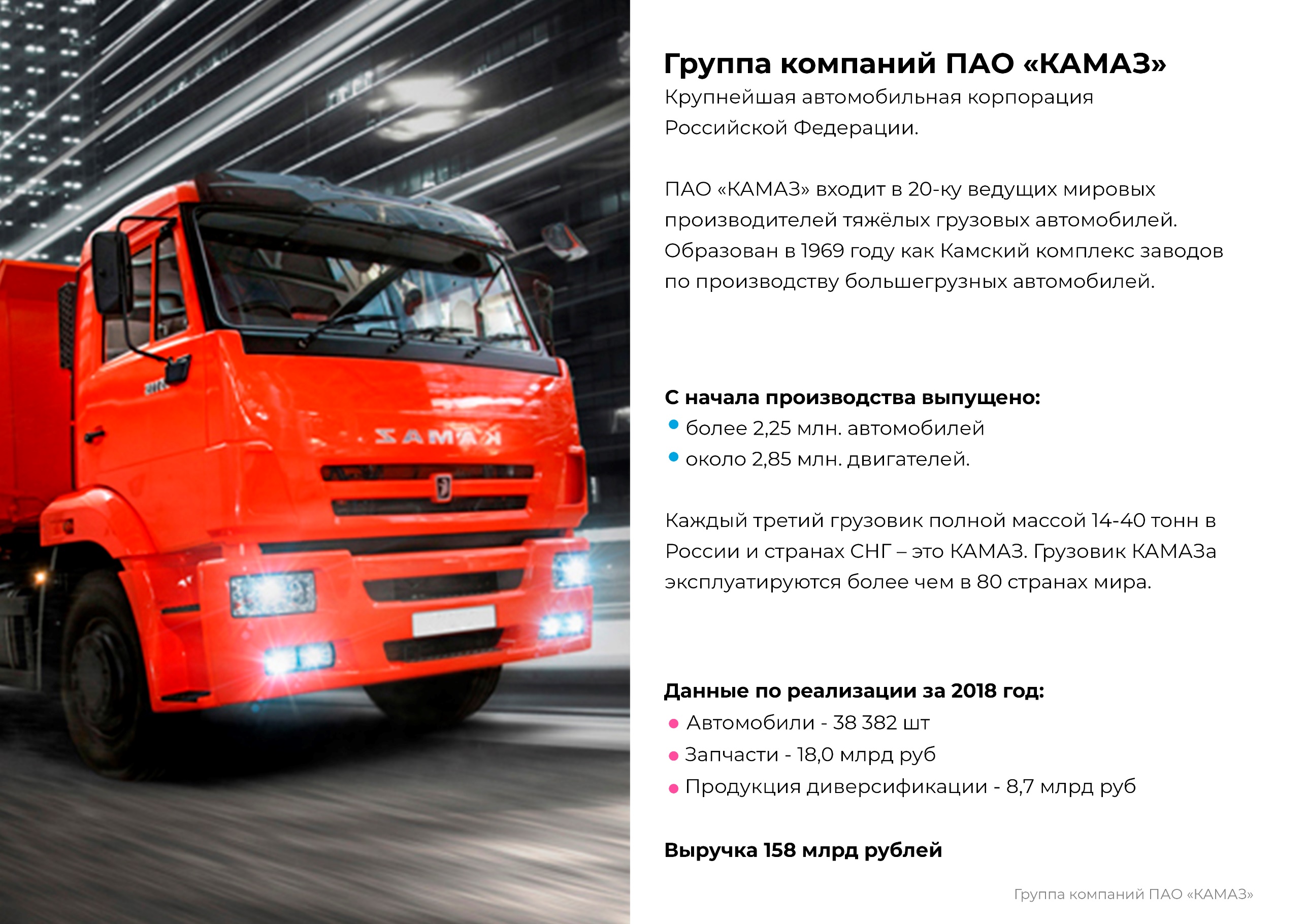 3
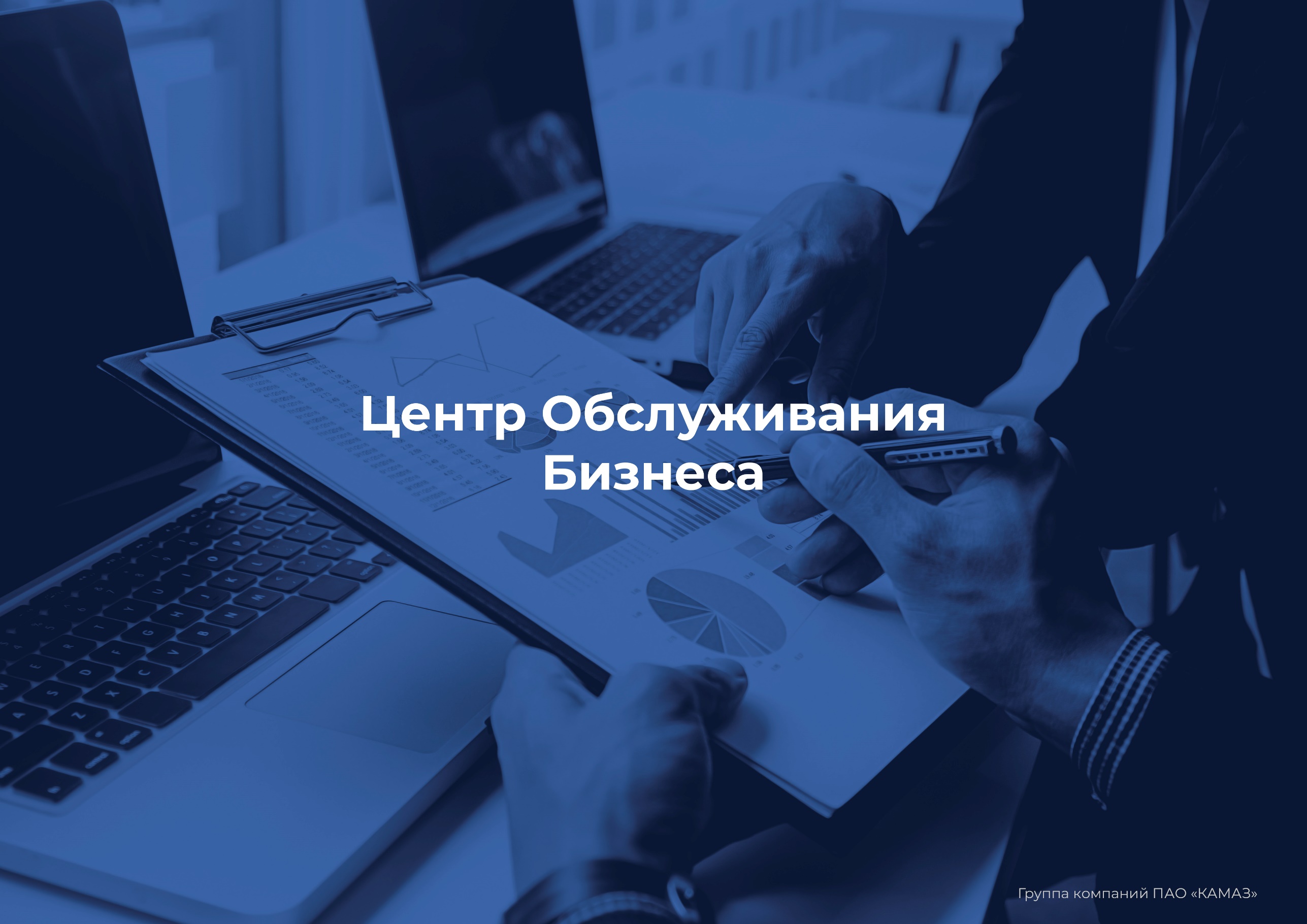 4
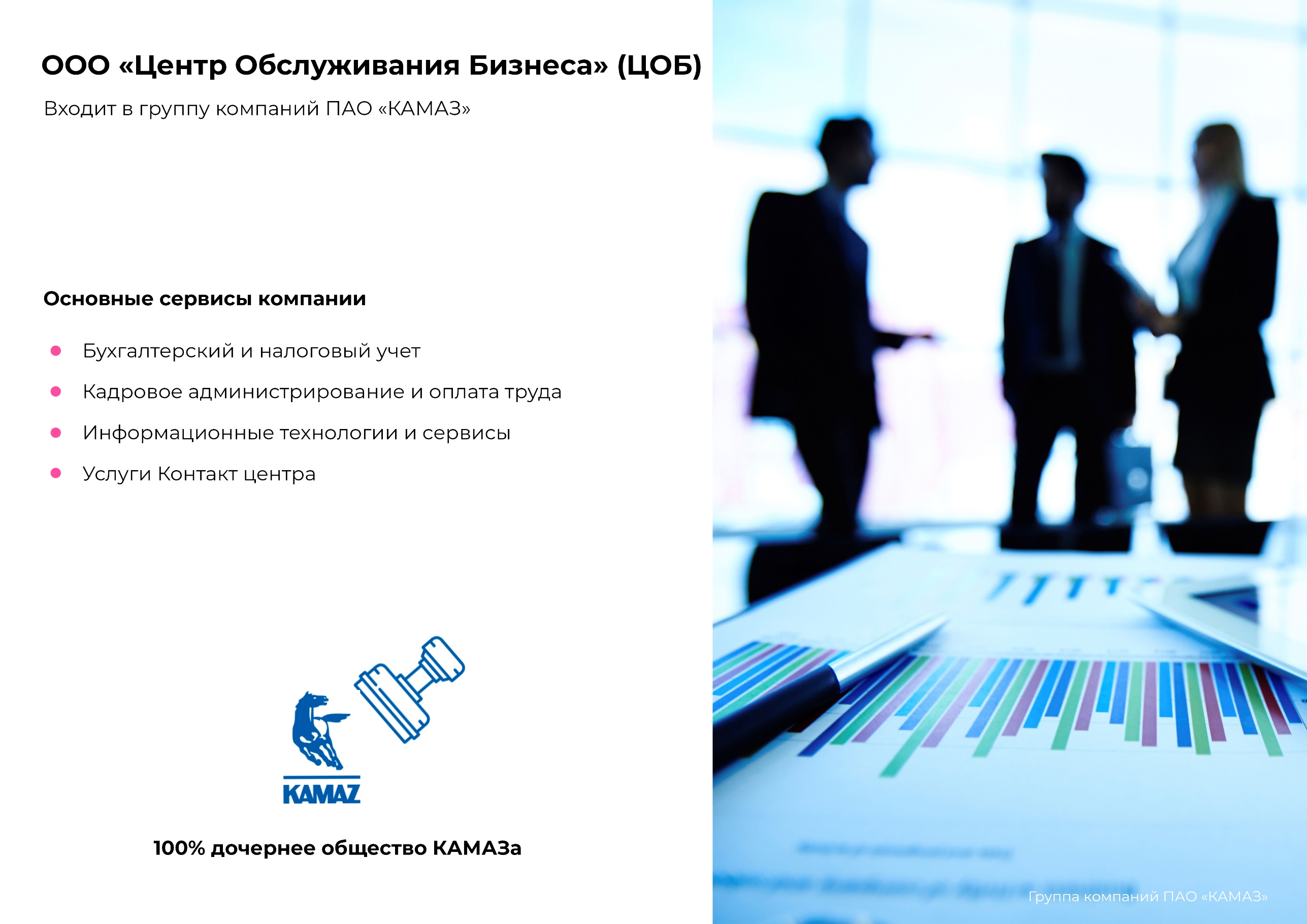 5
5
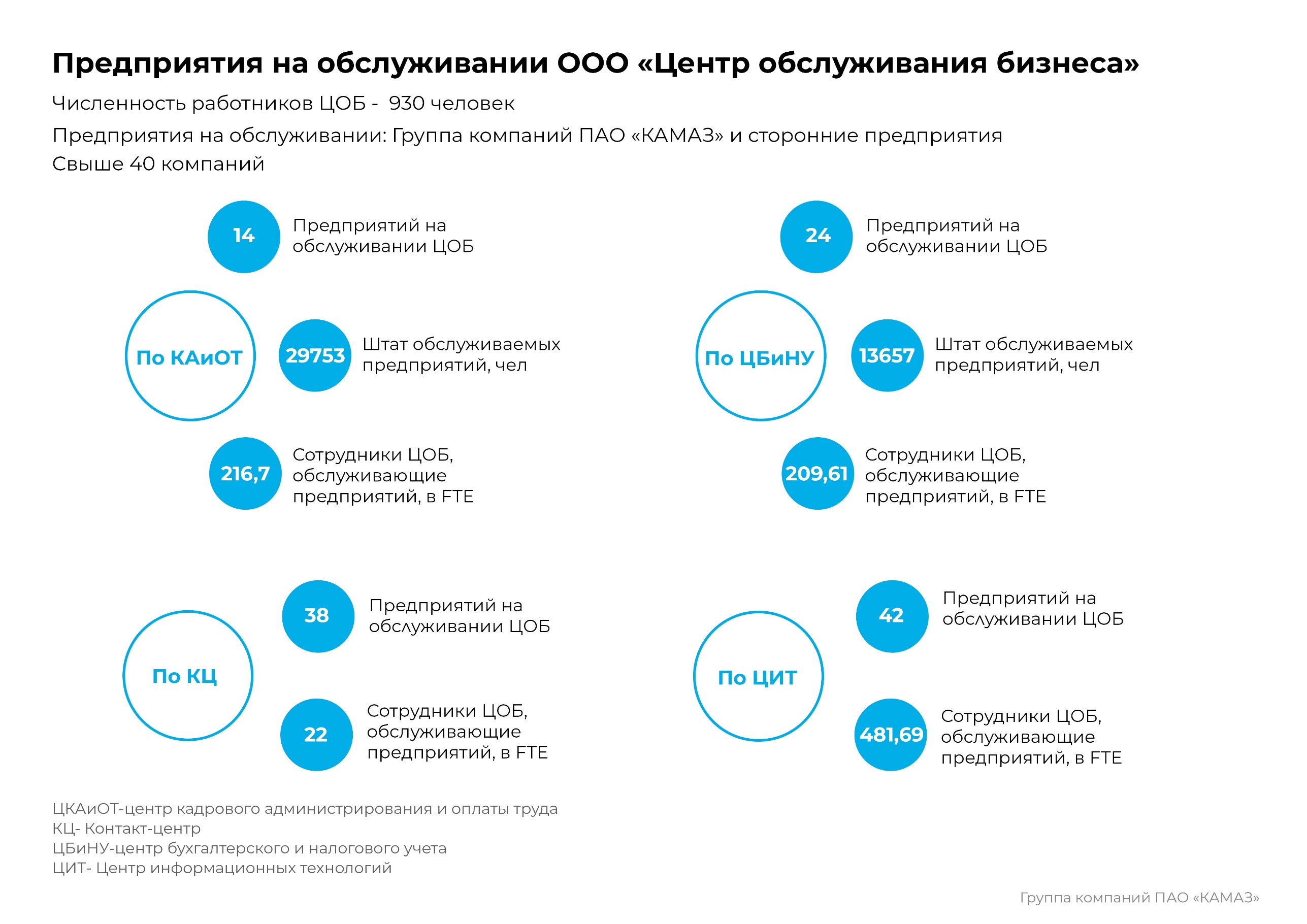 6
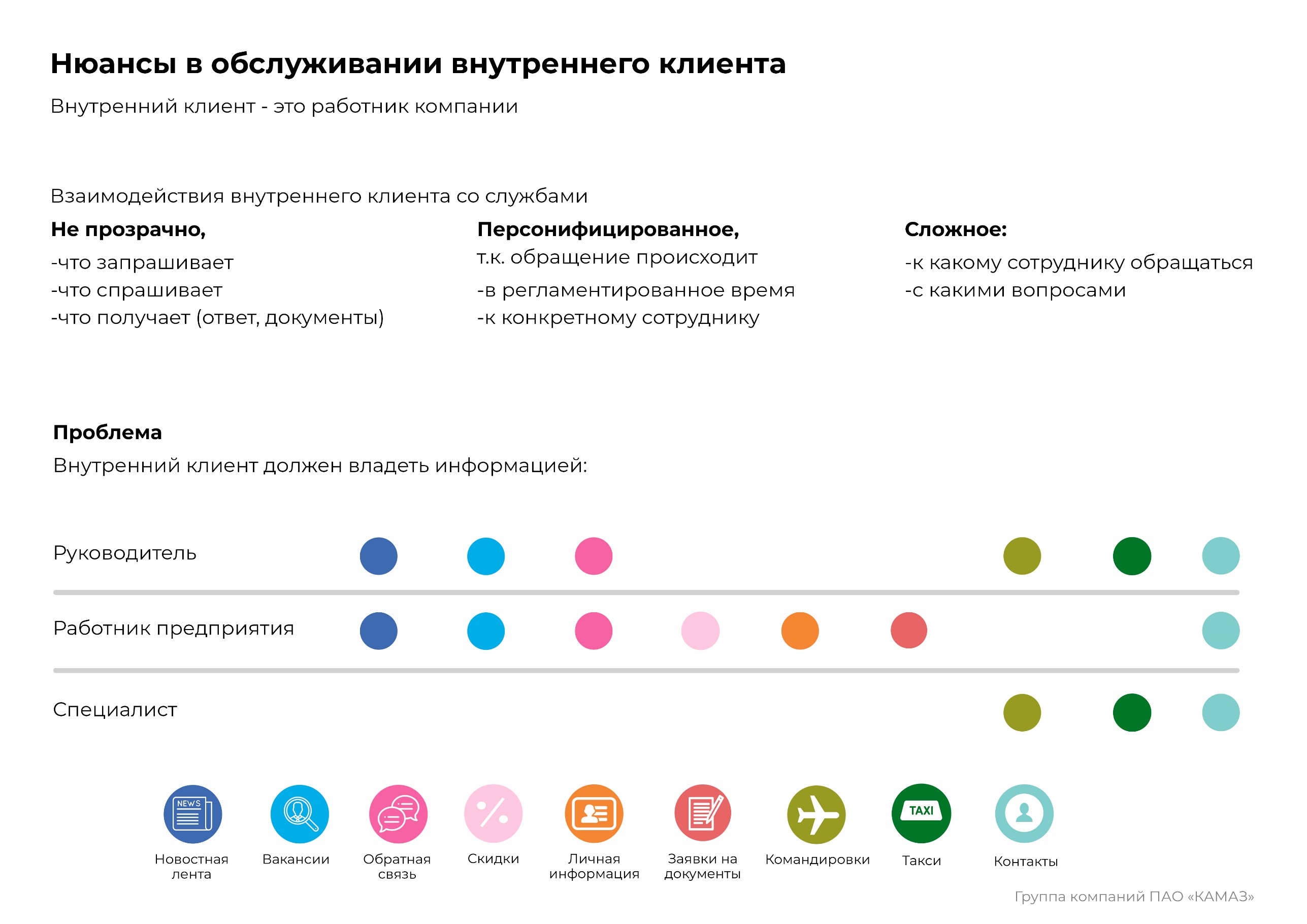 7
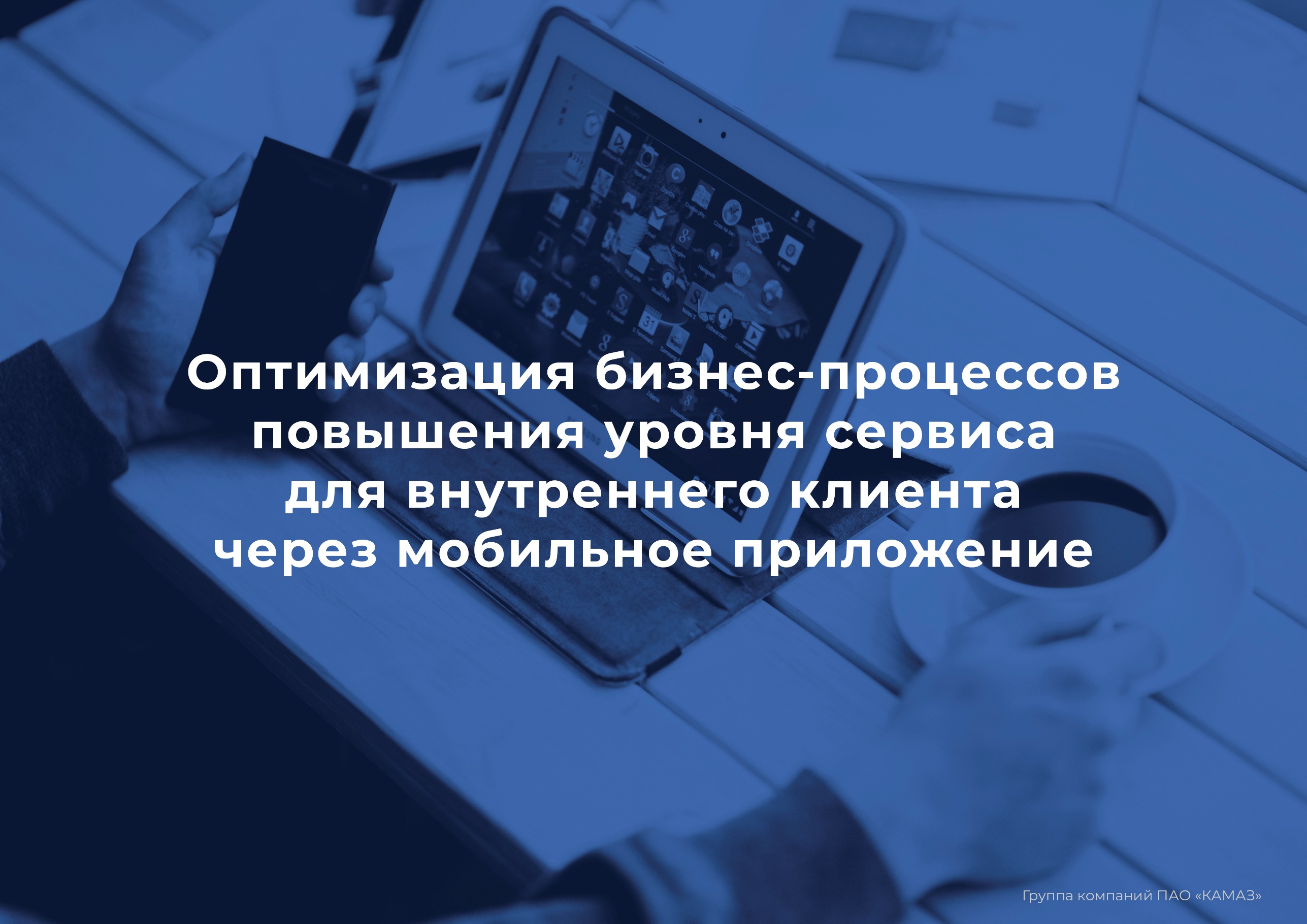 8
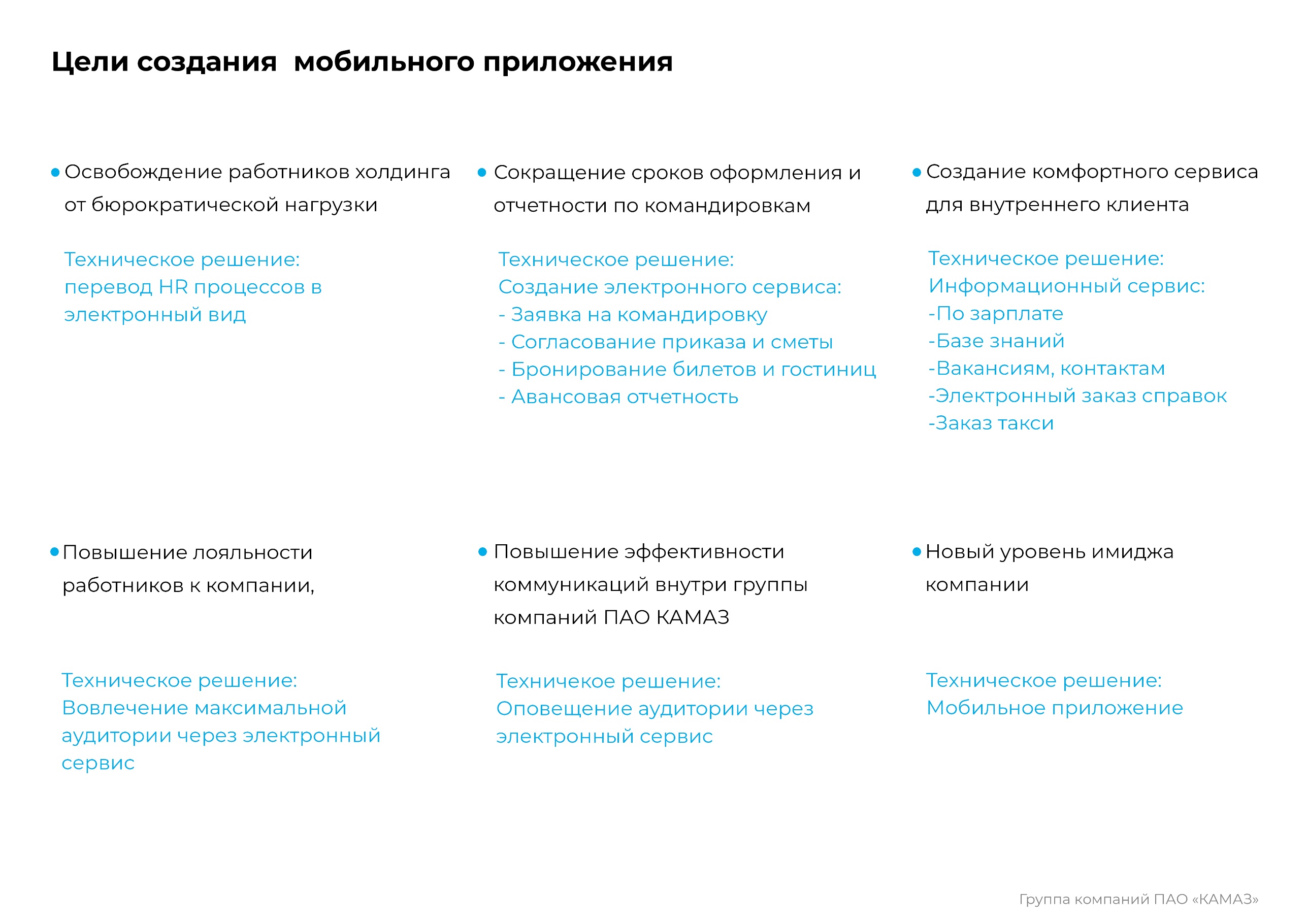 9
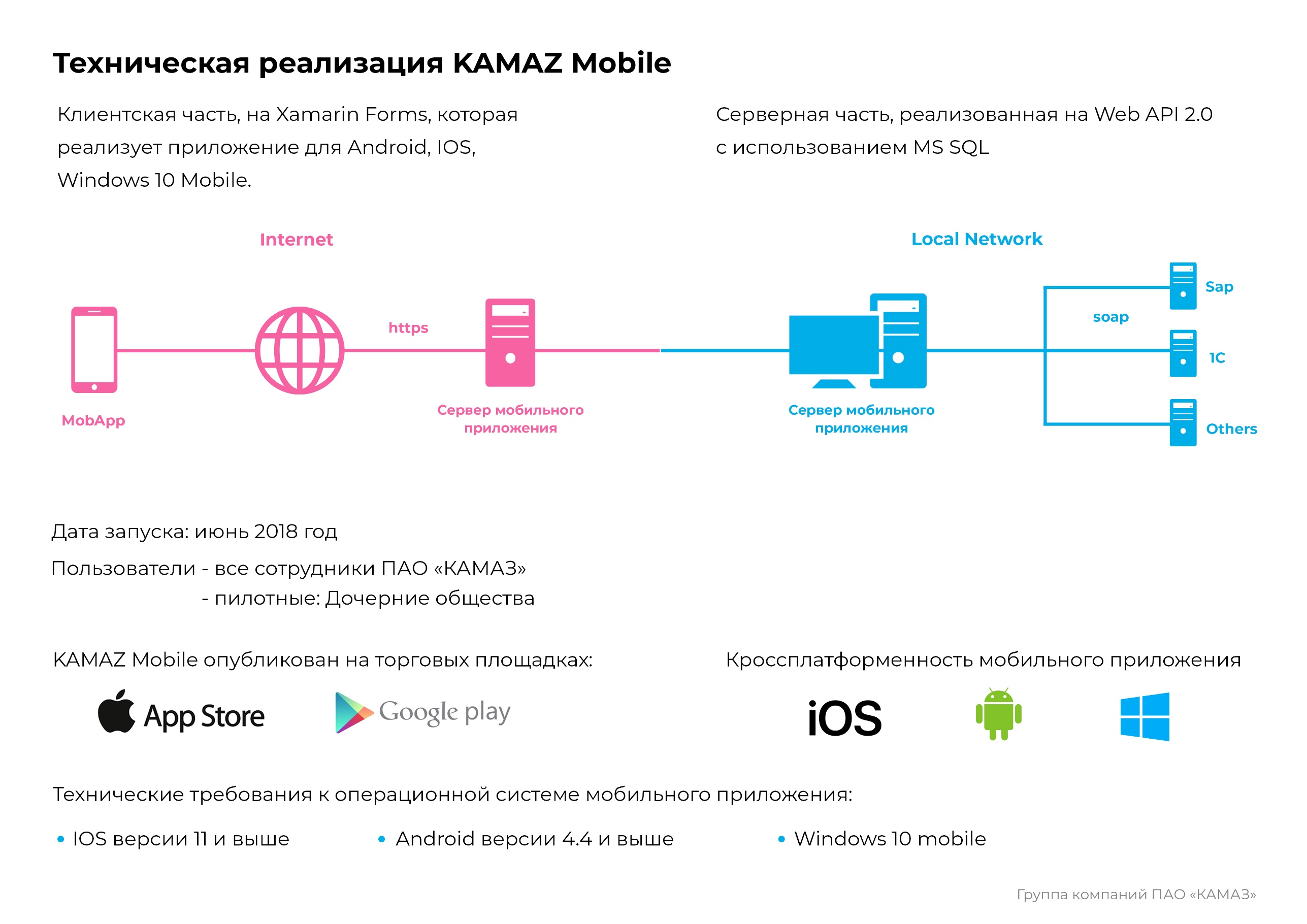 10
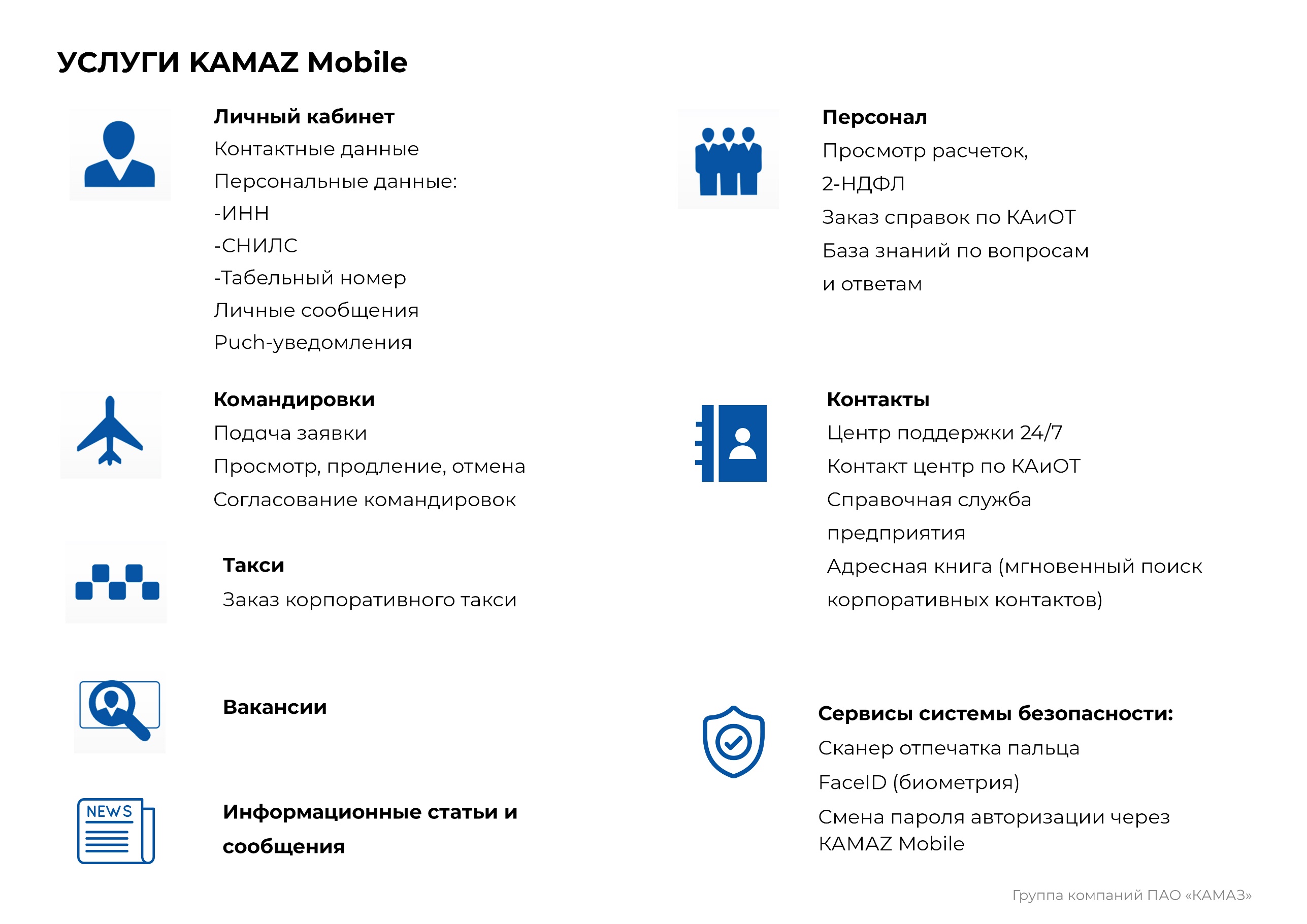 11
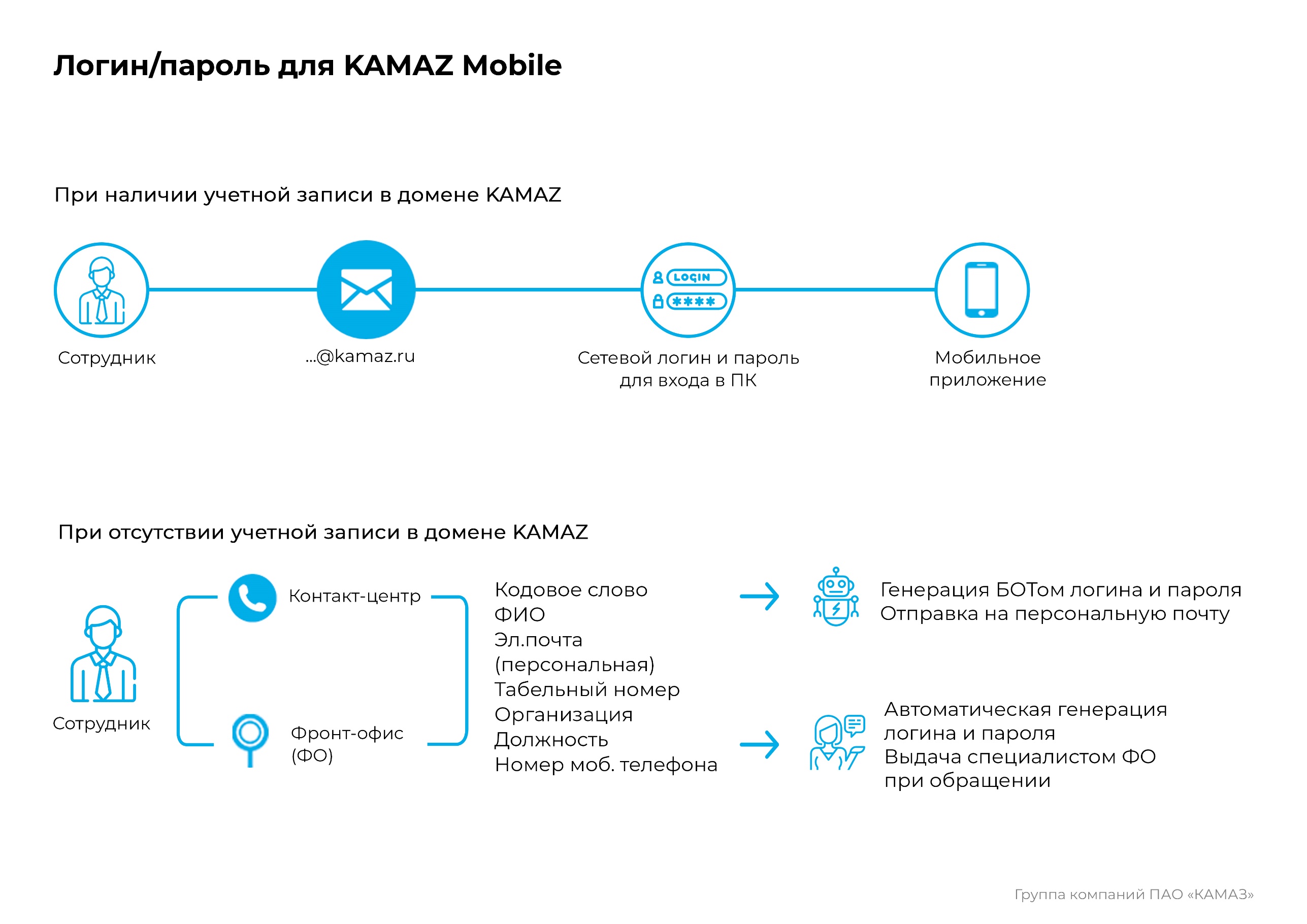 12
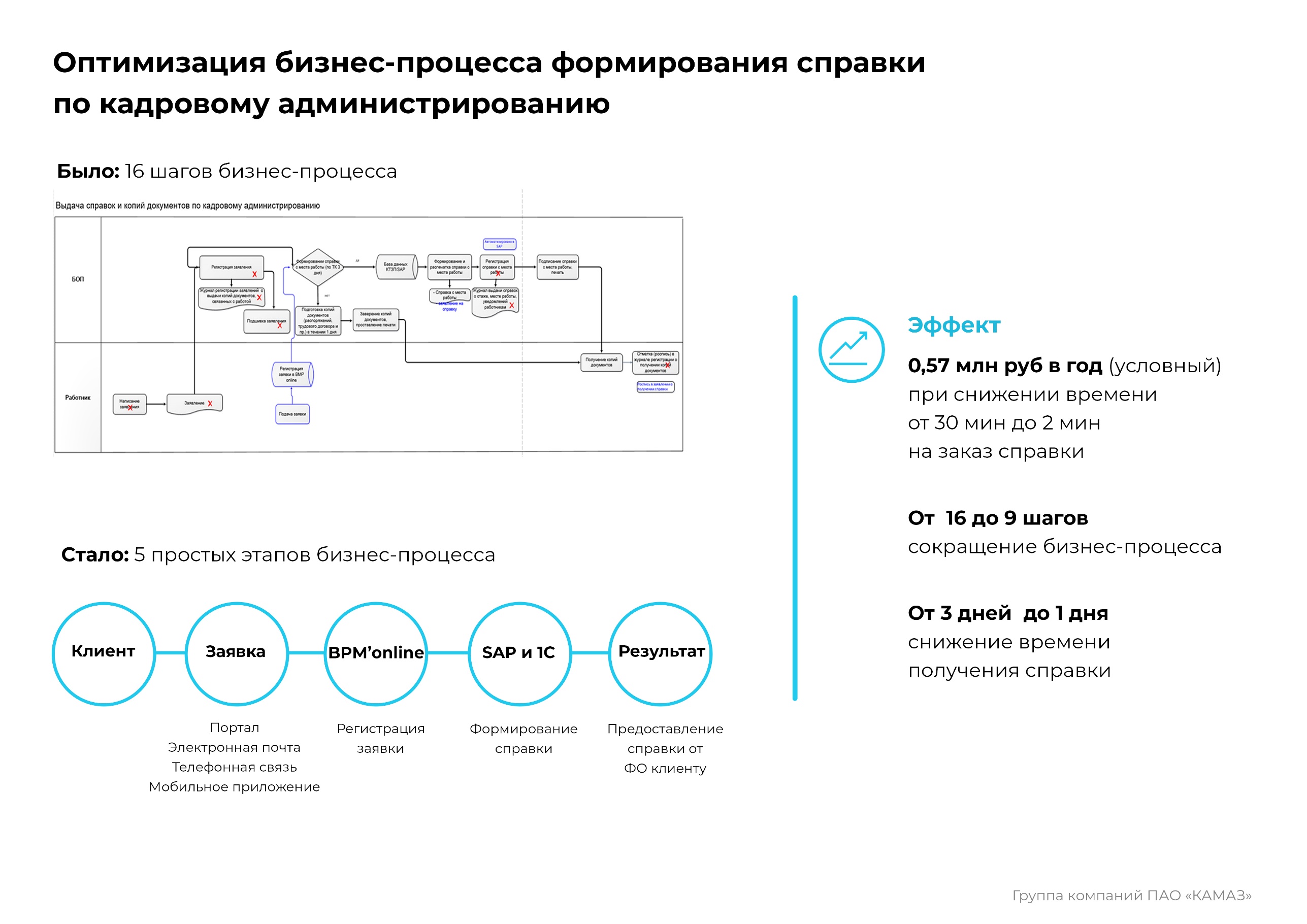 13
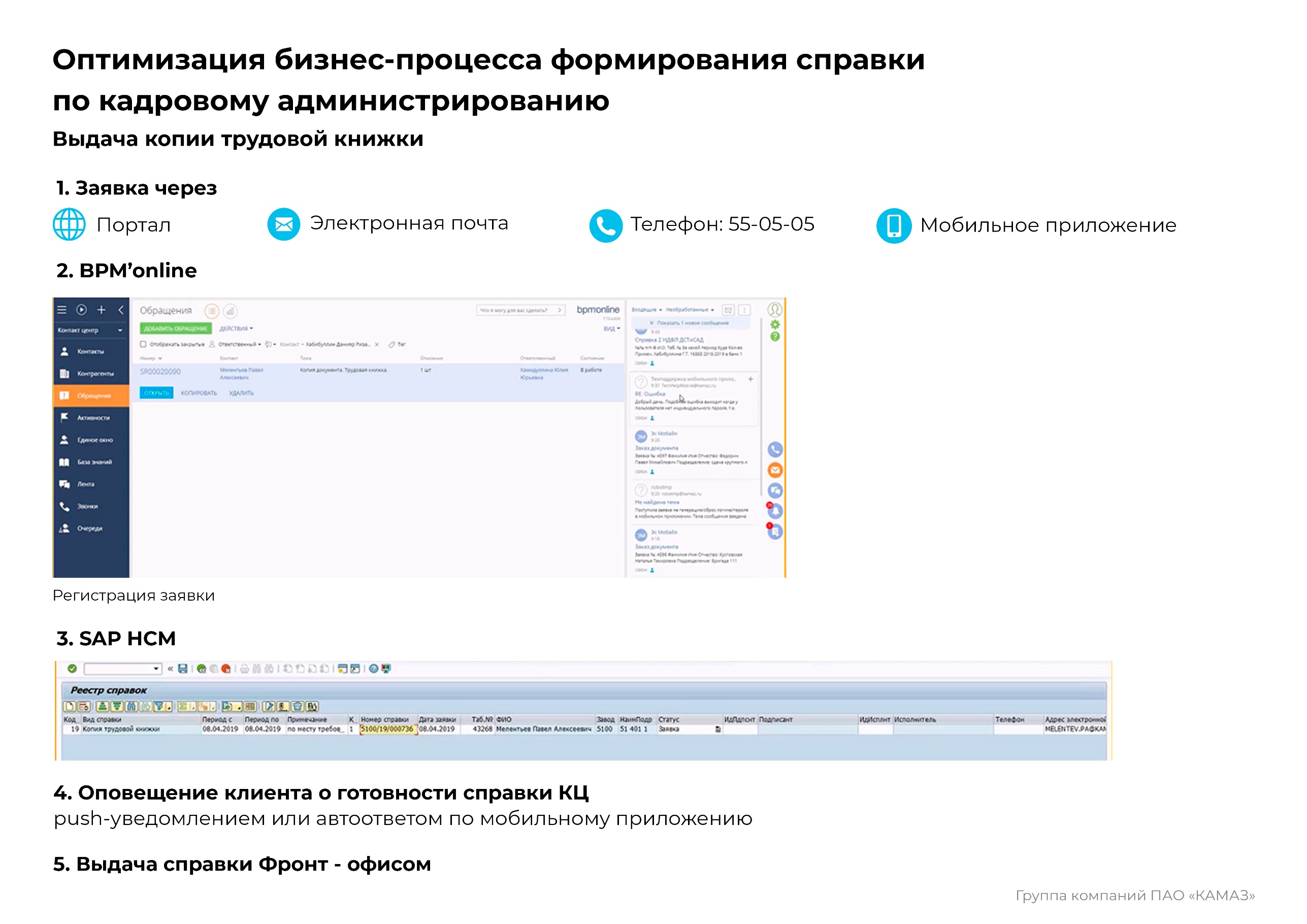 14
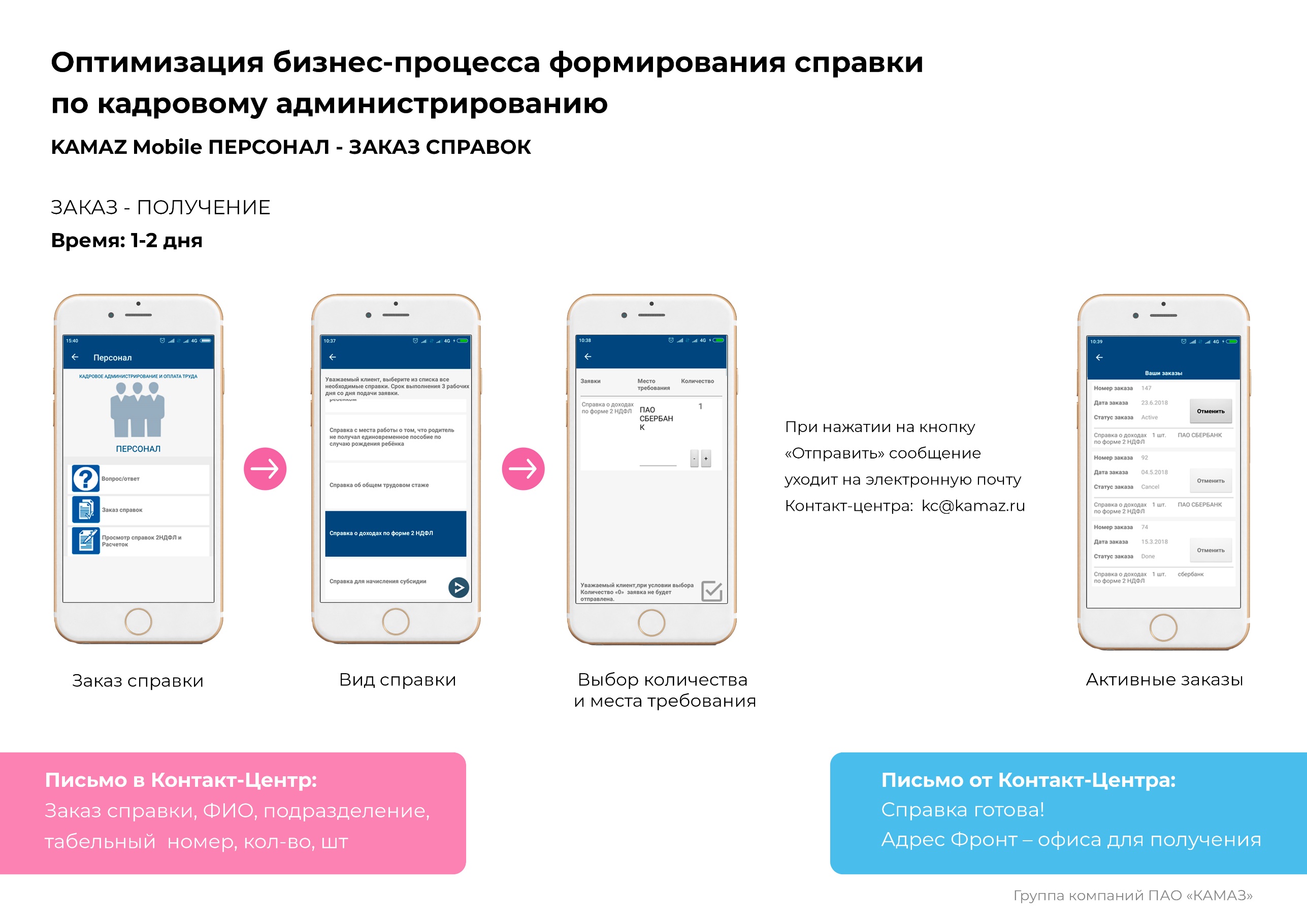 15
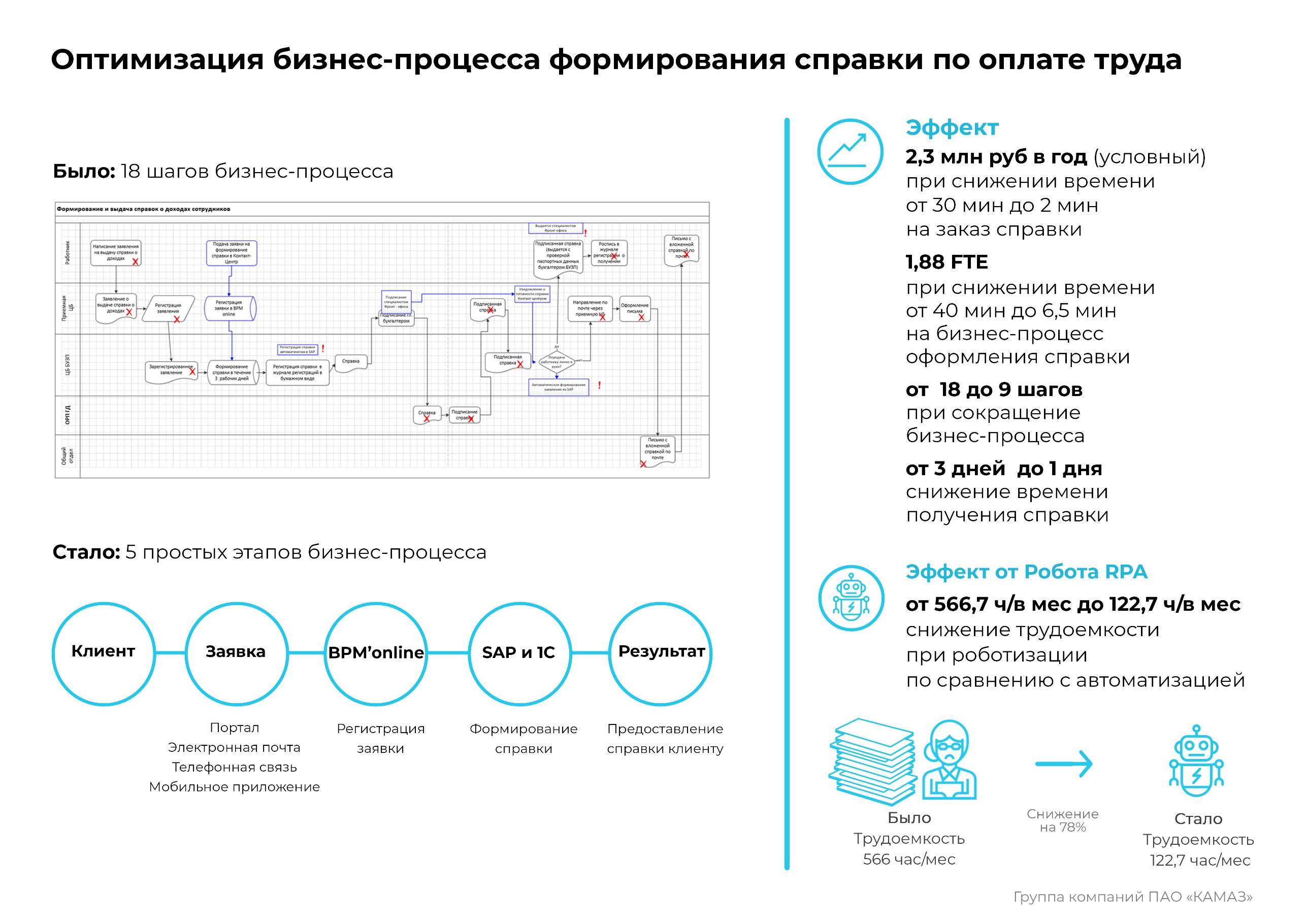 16
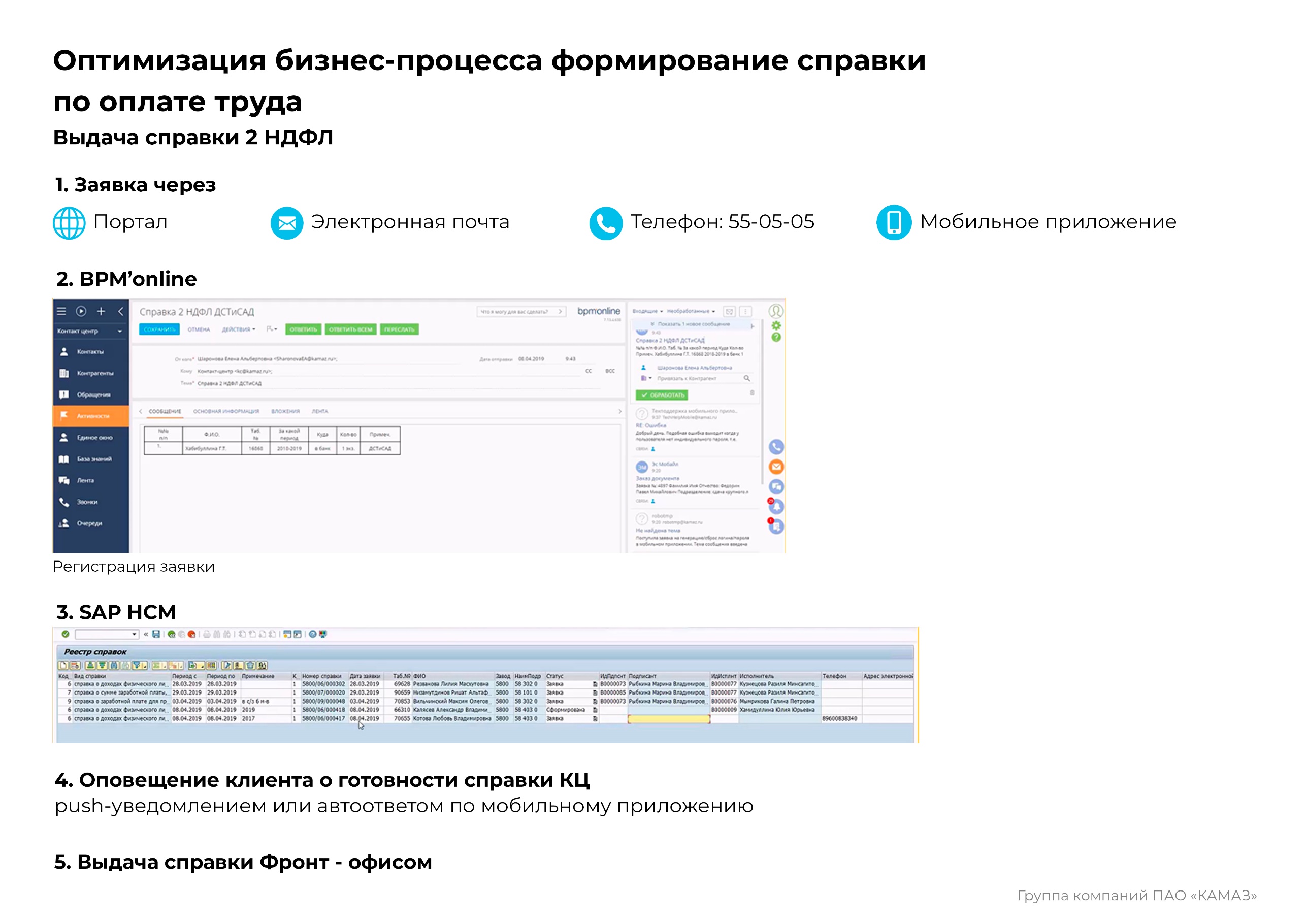 17
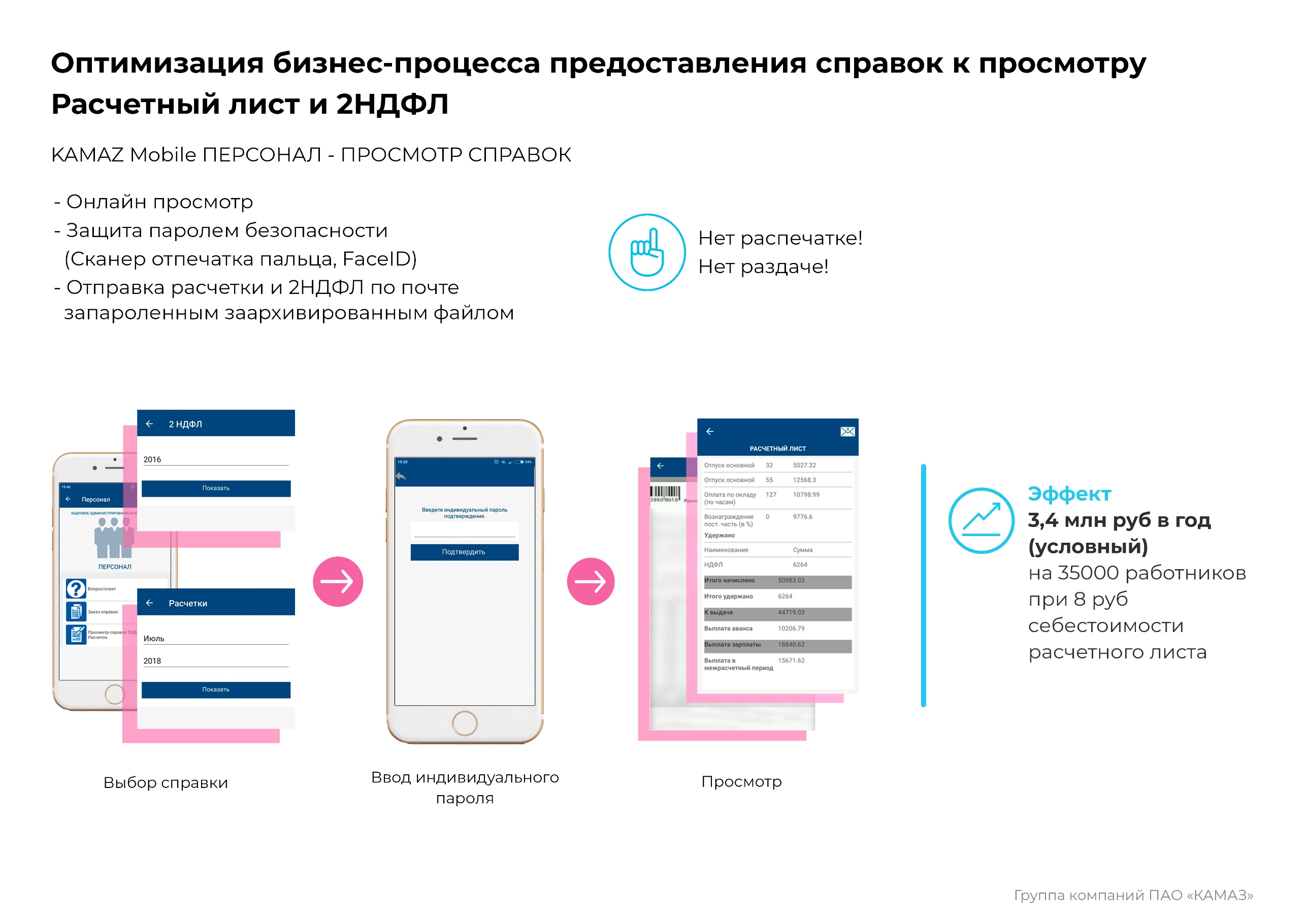 18
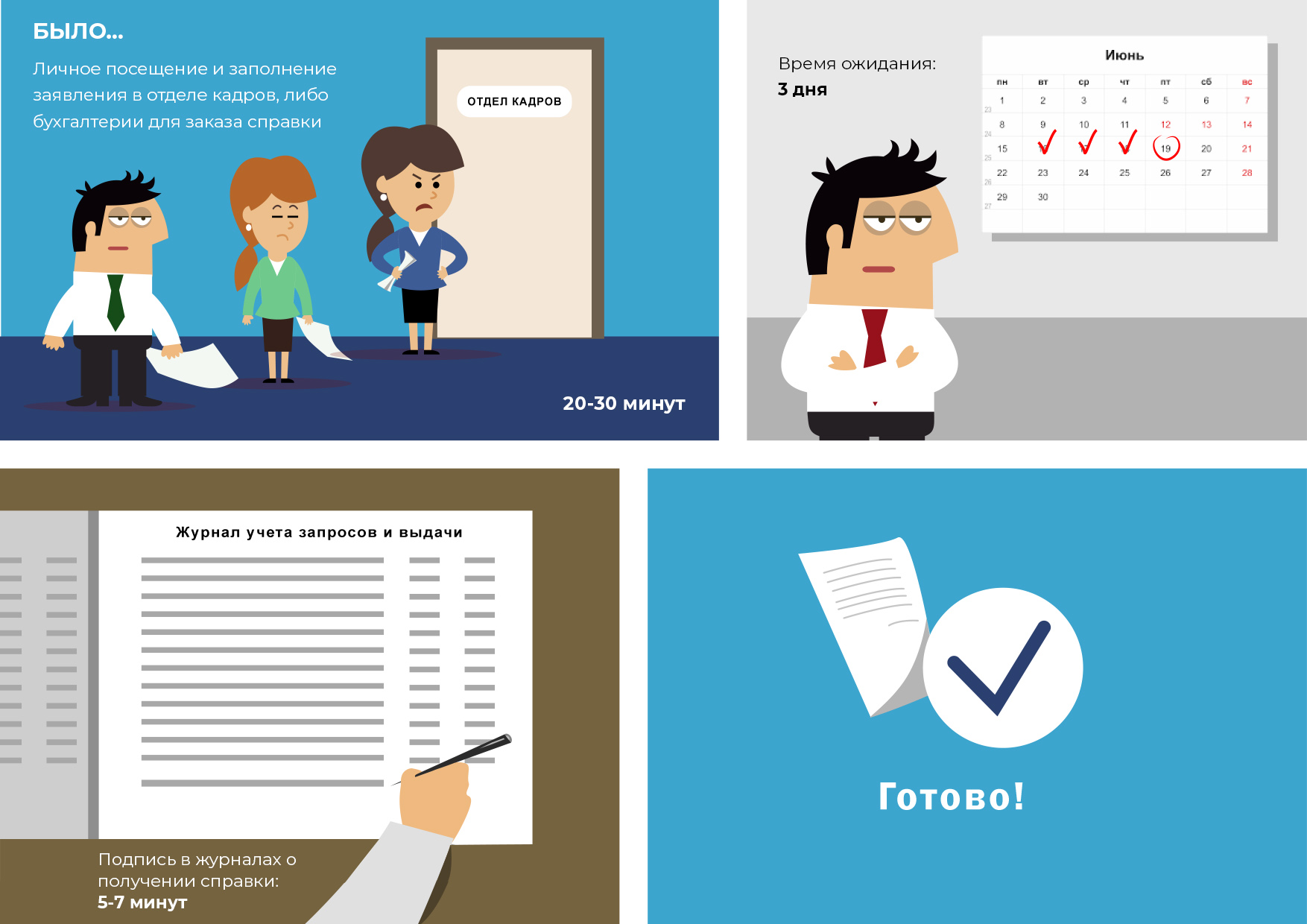 19
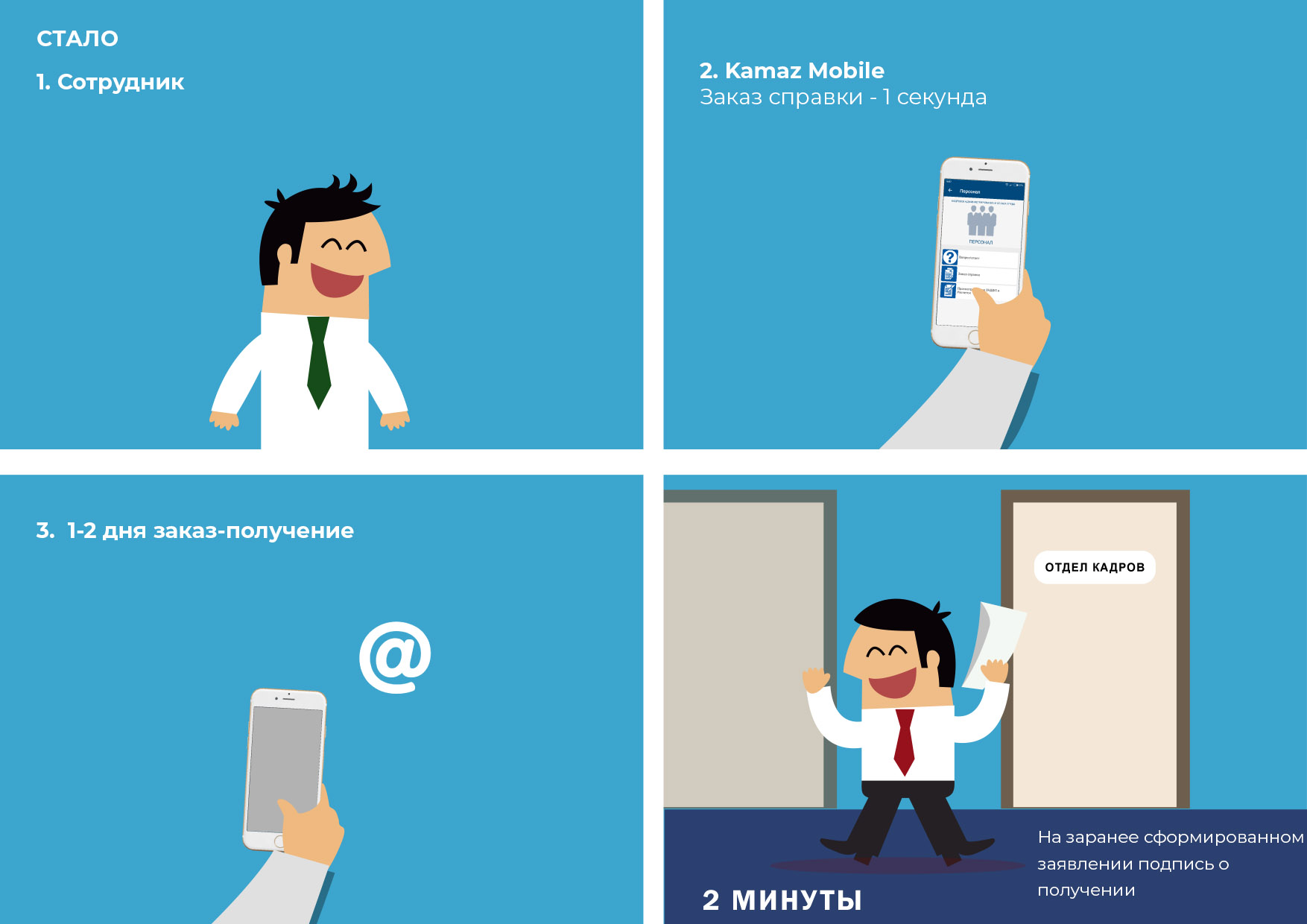 20
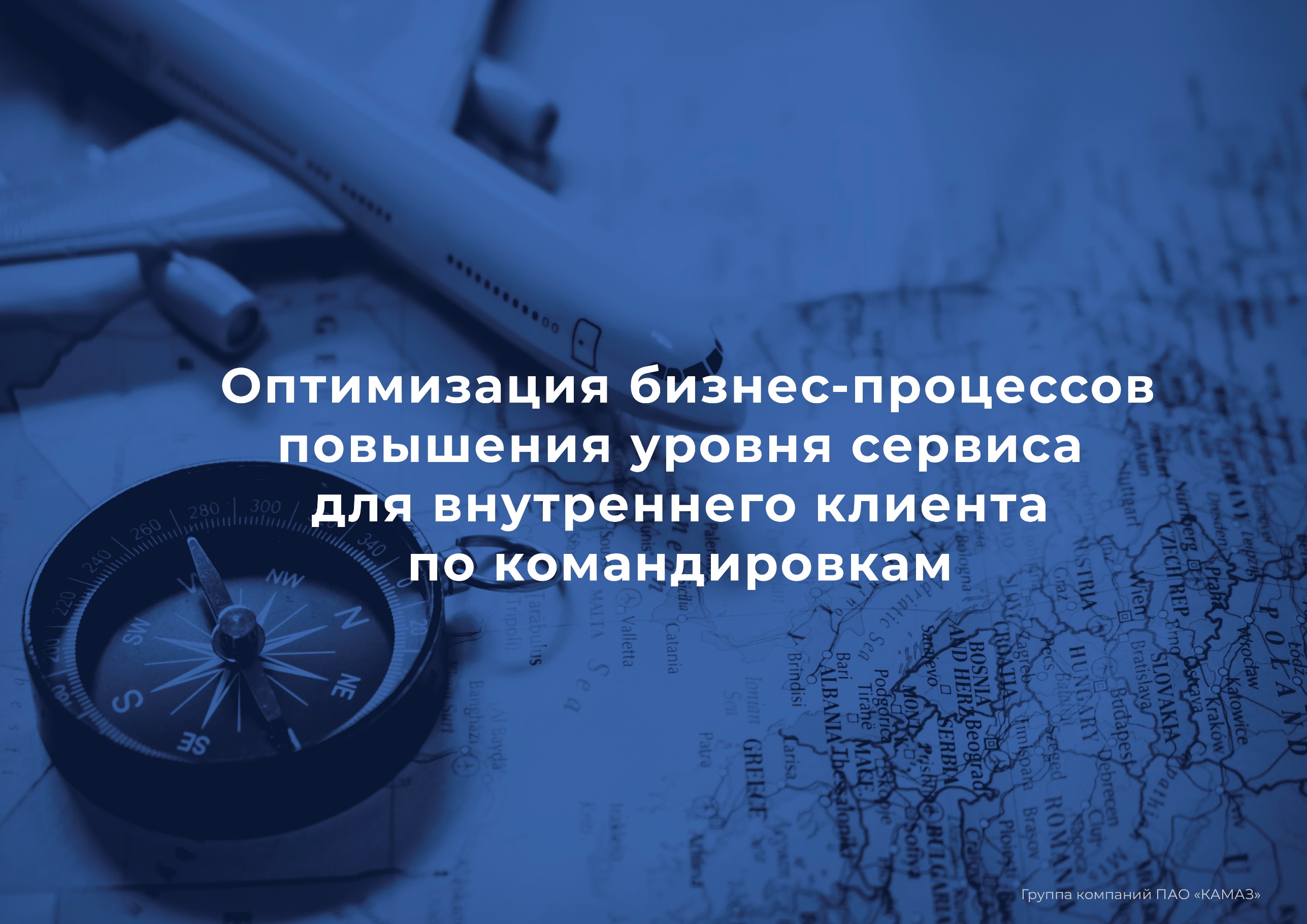 21
21
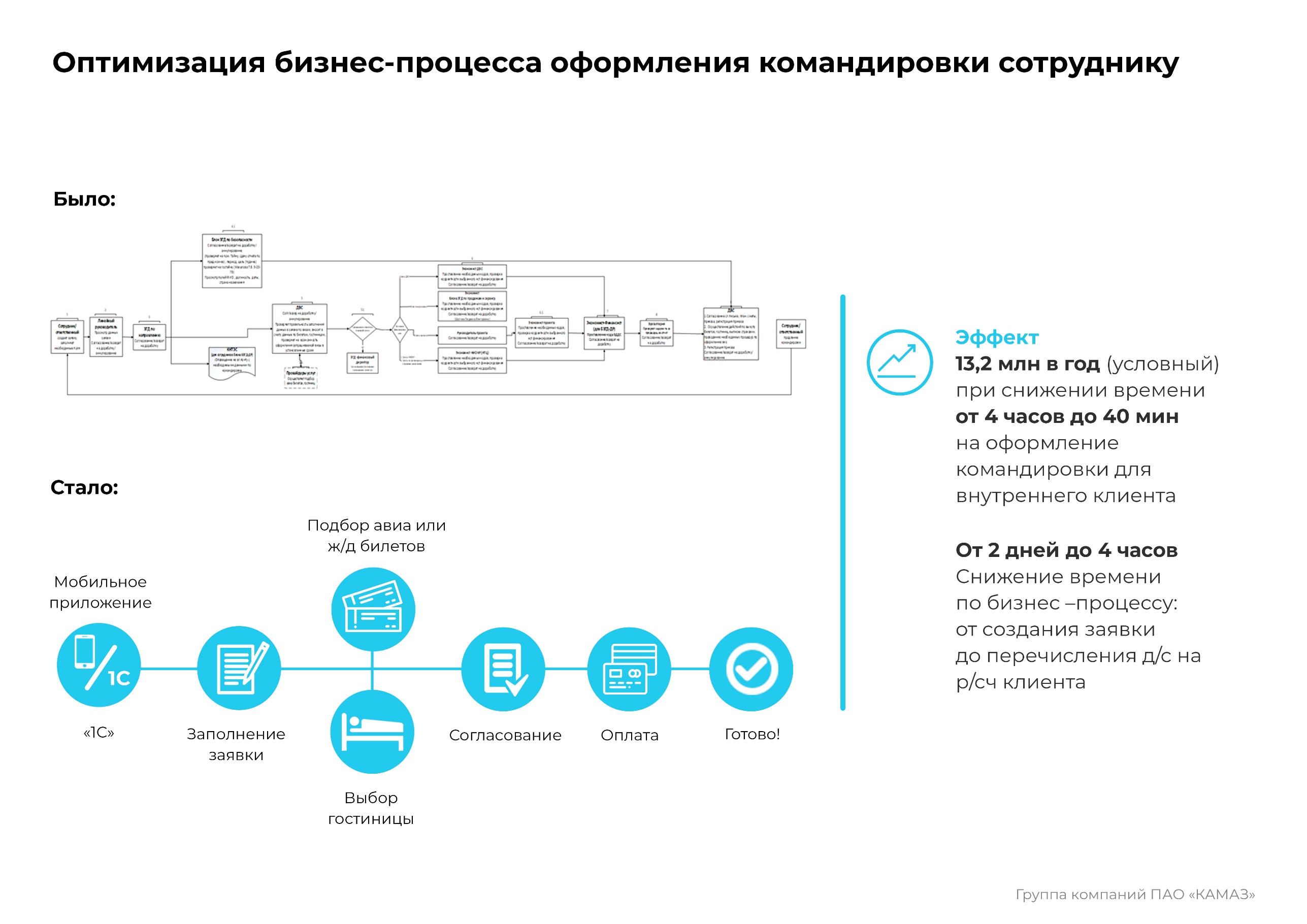 22
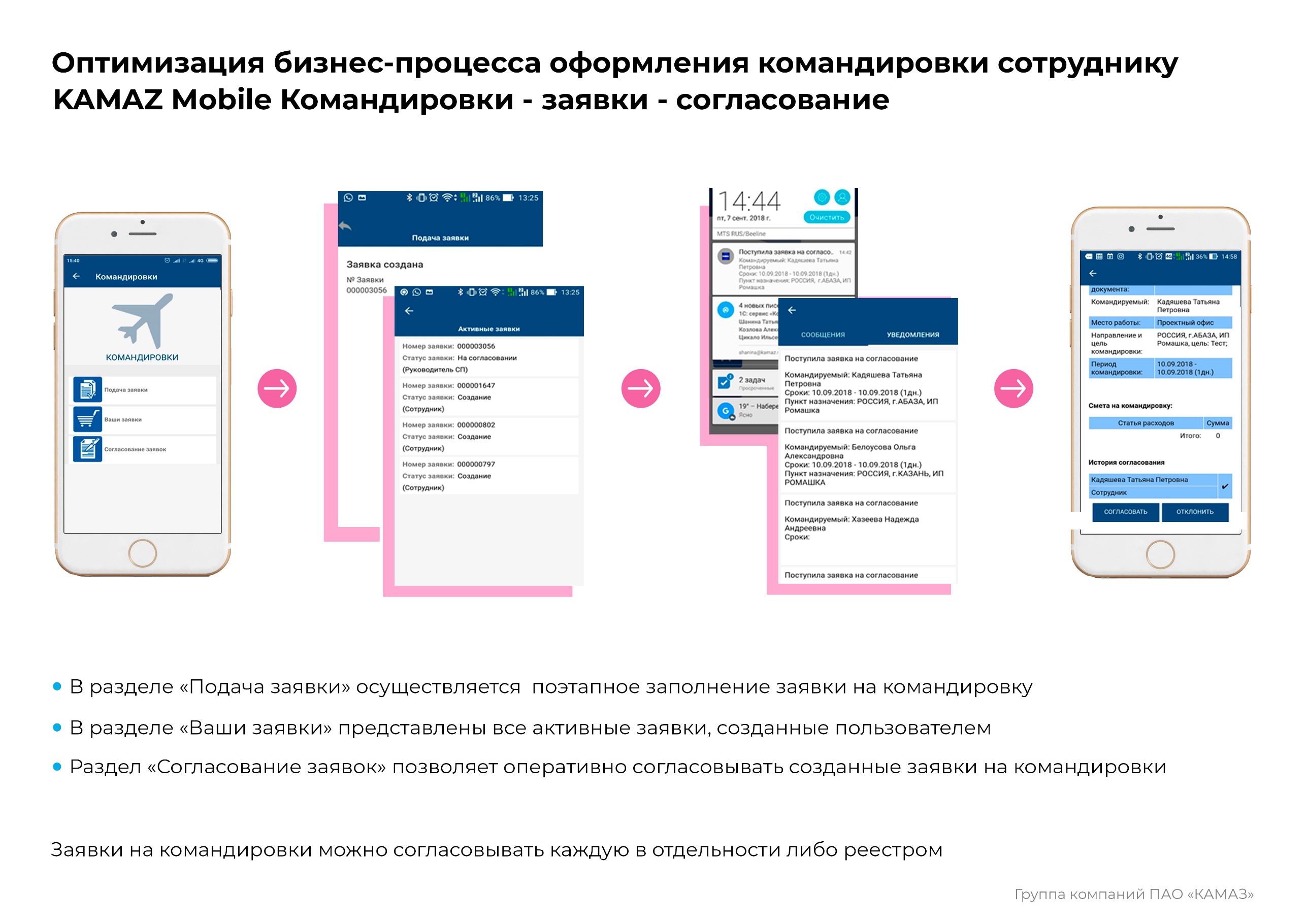 23
23
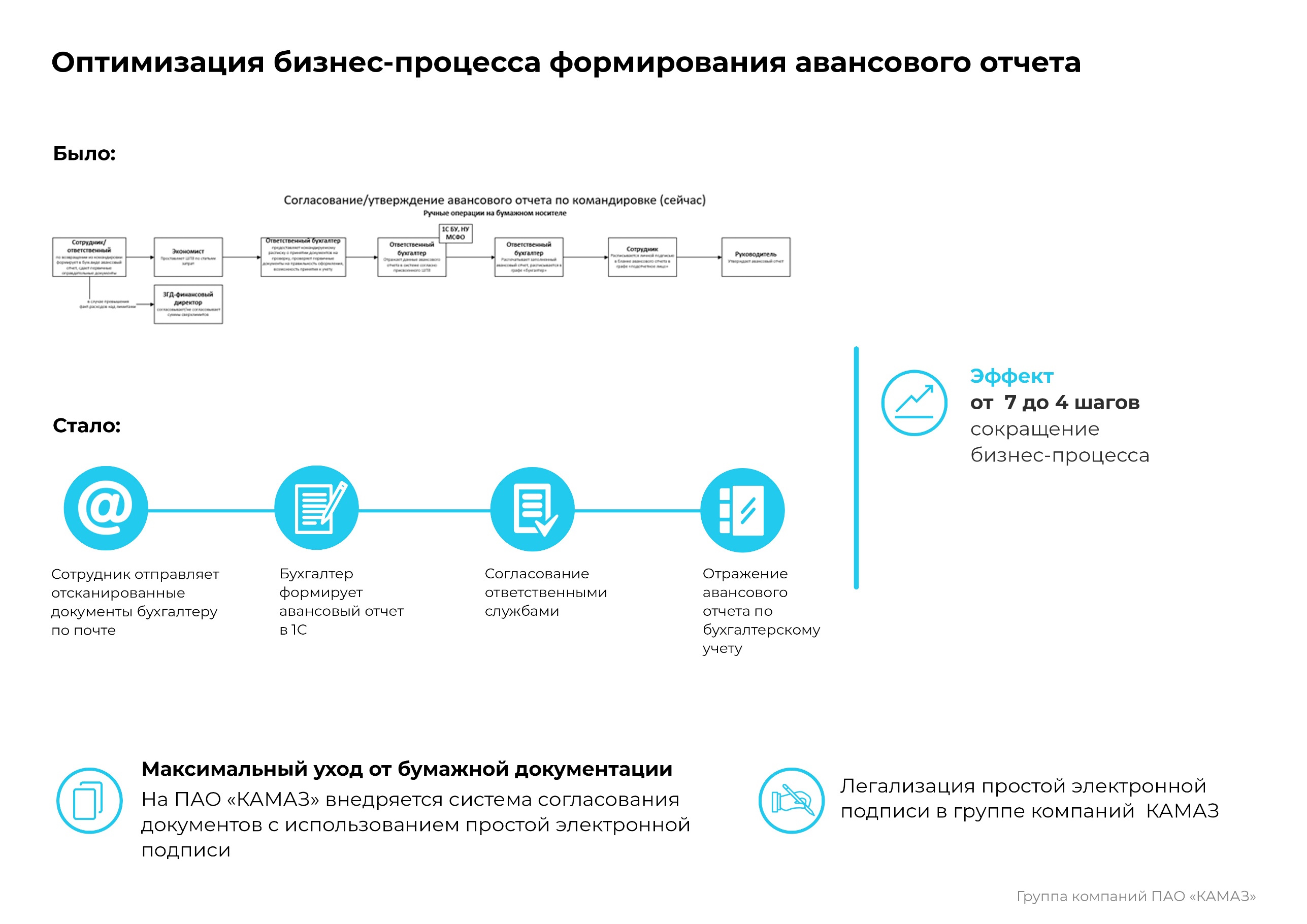 24
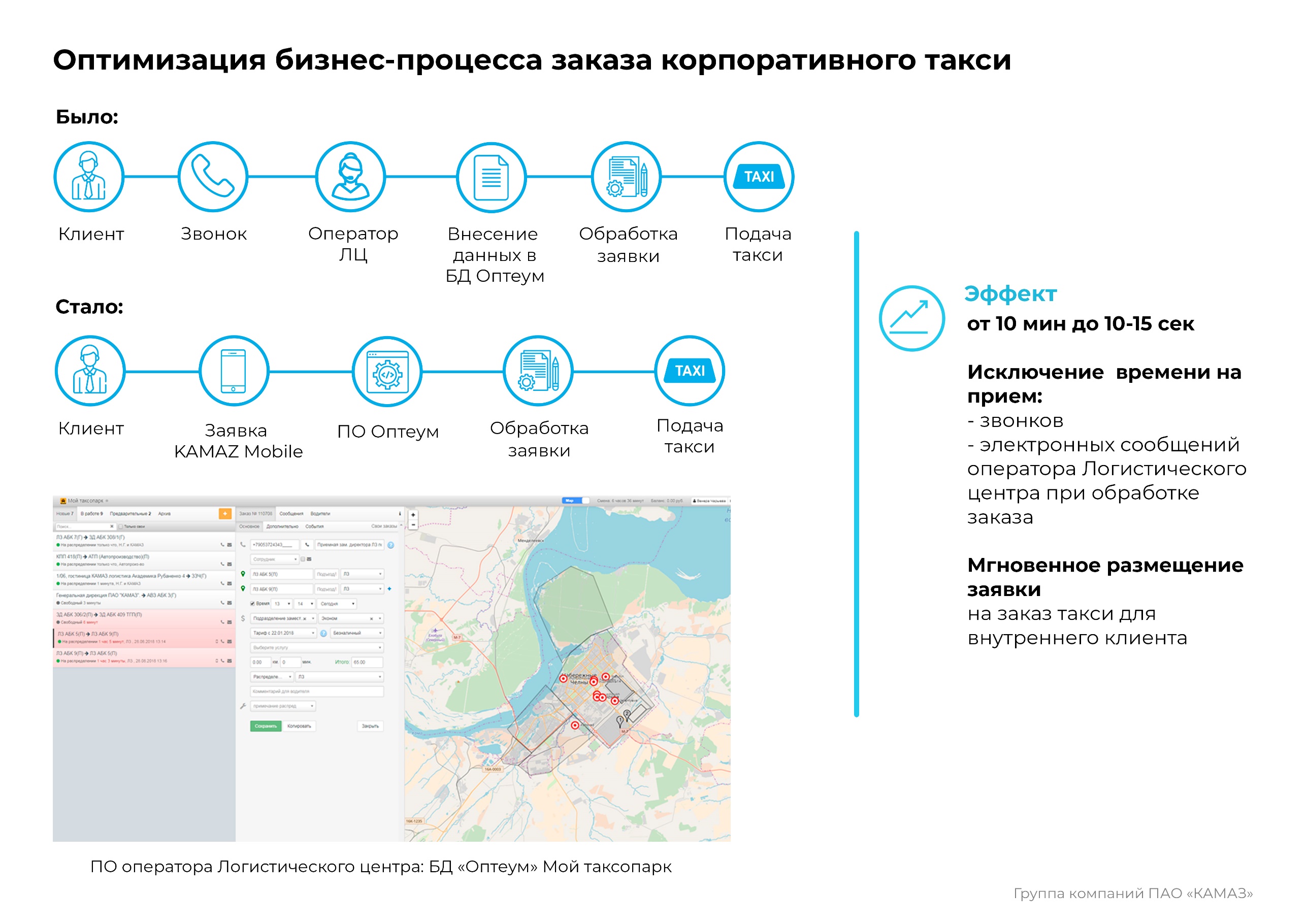 25
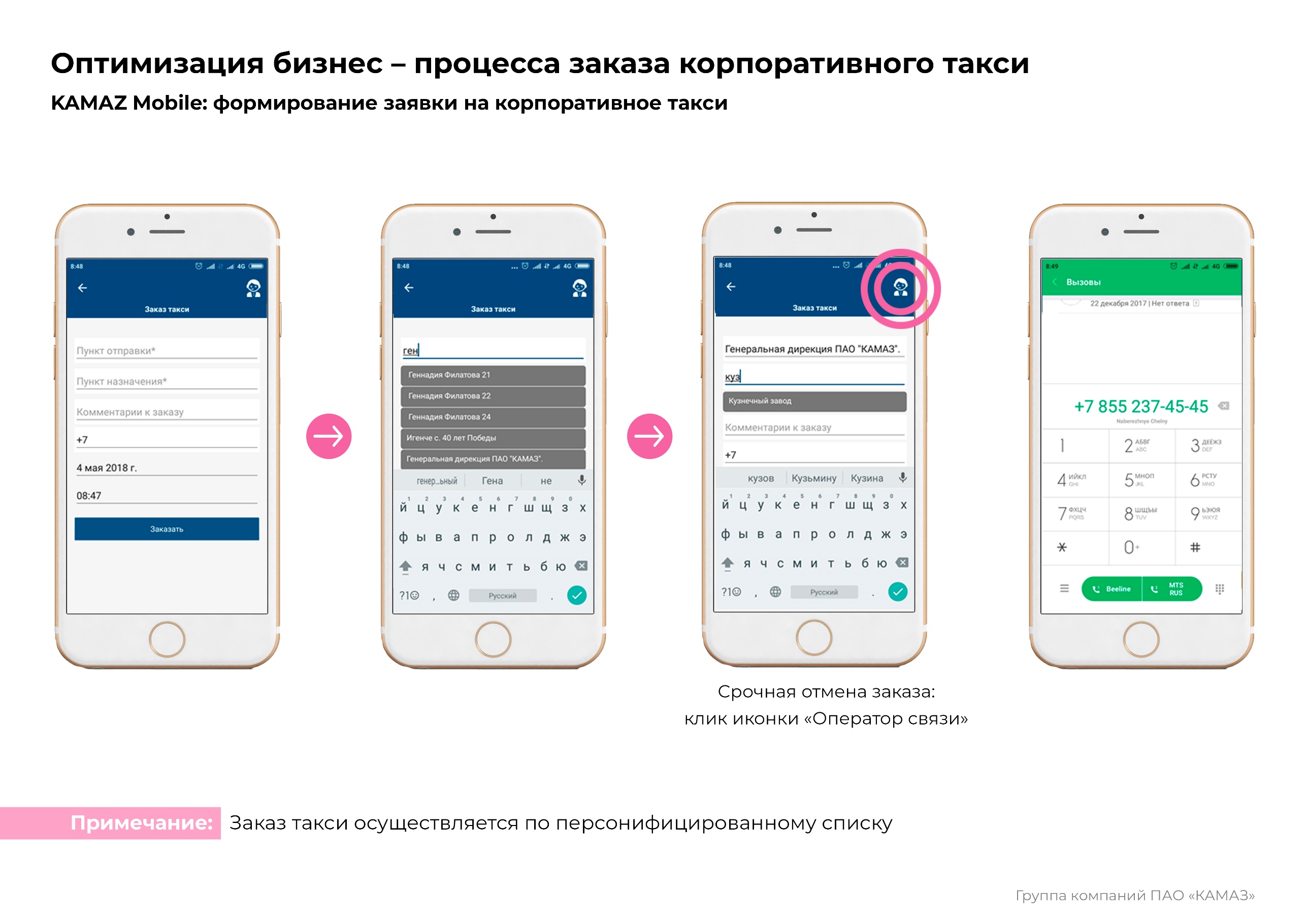 26
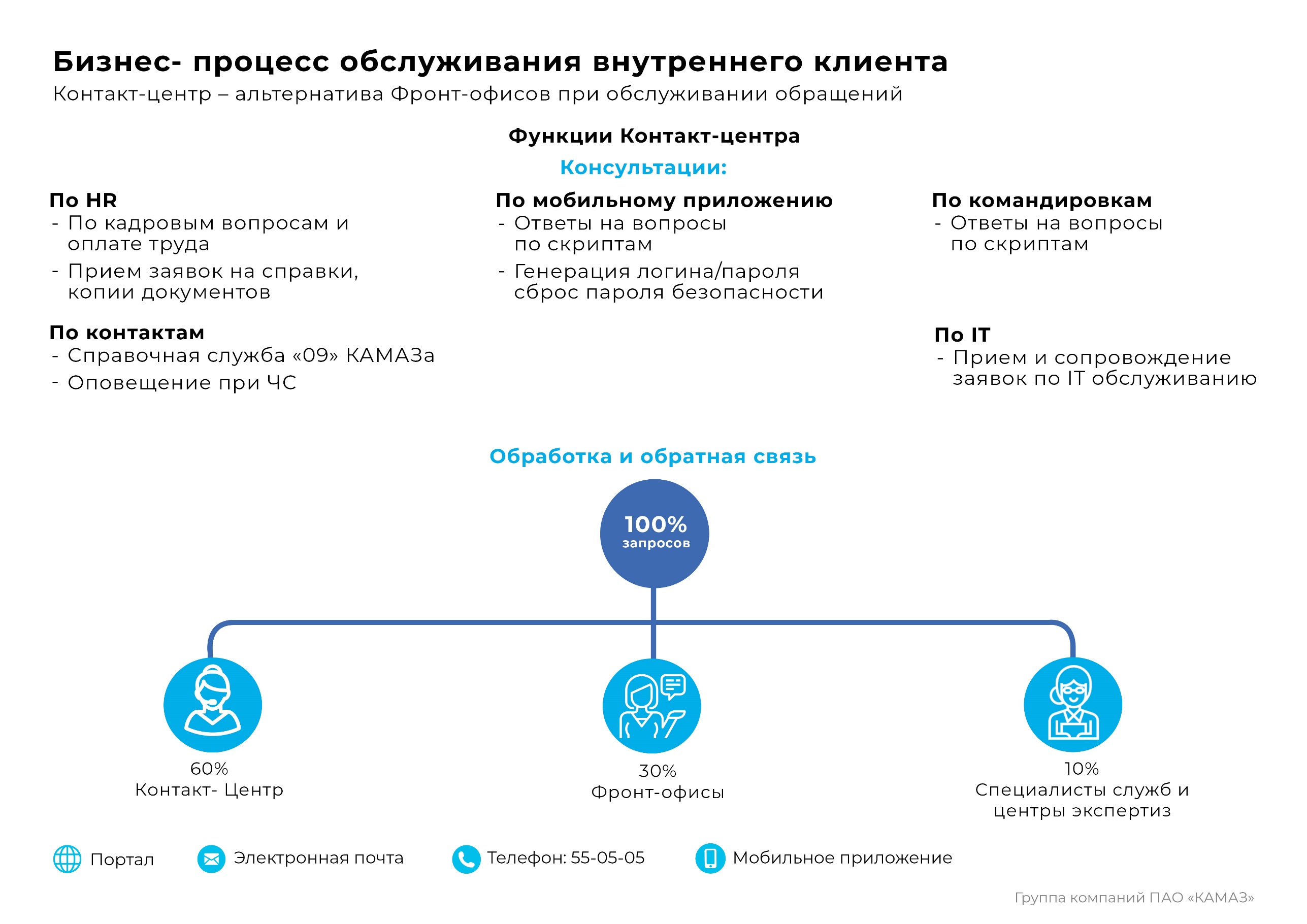 27
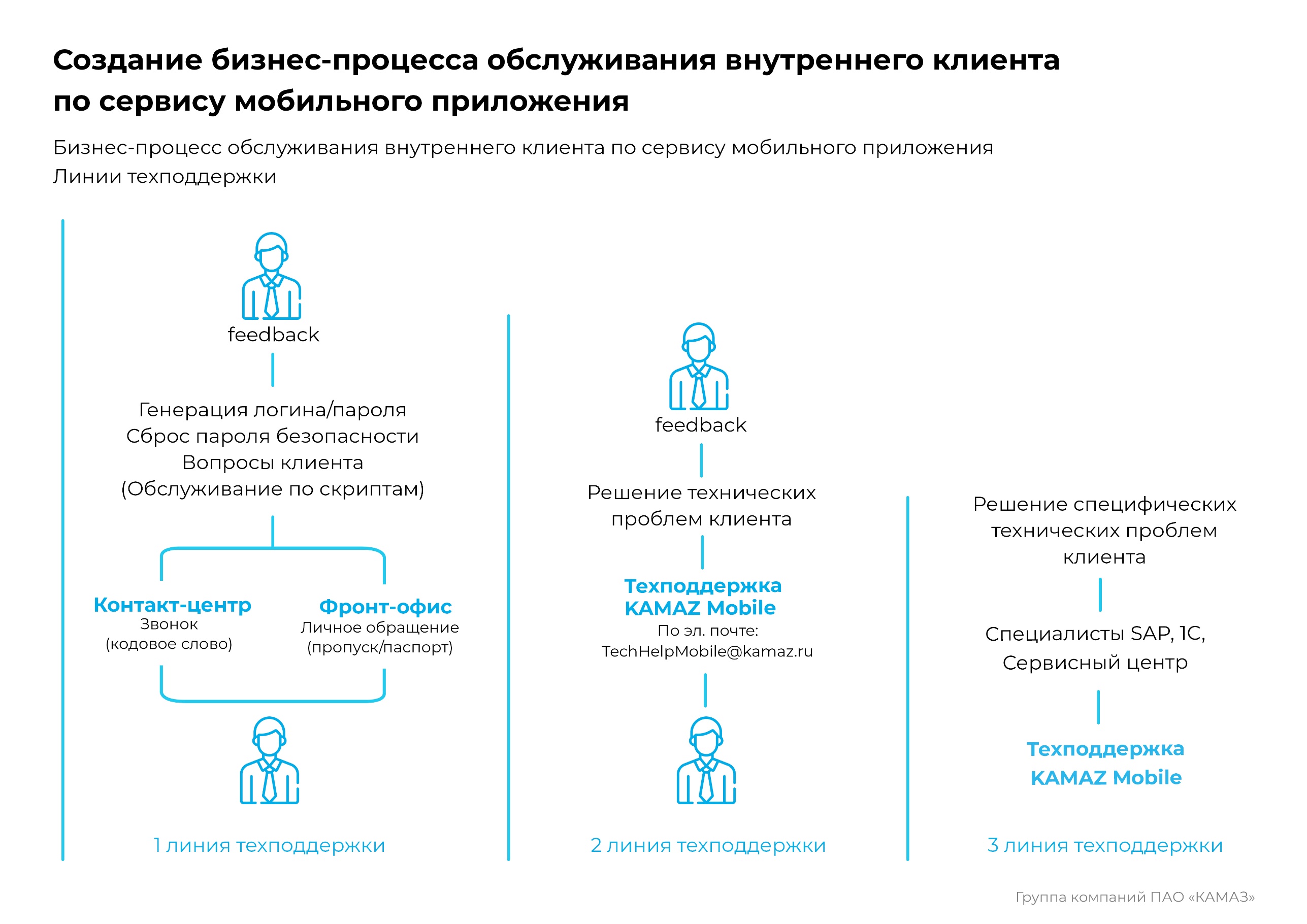 28
28
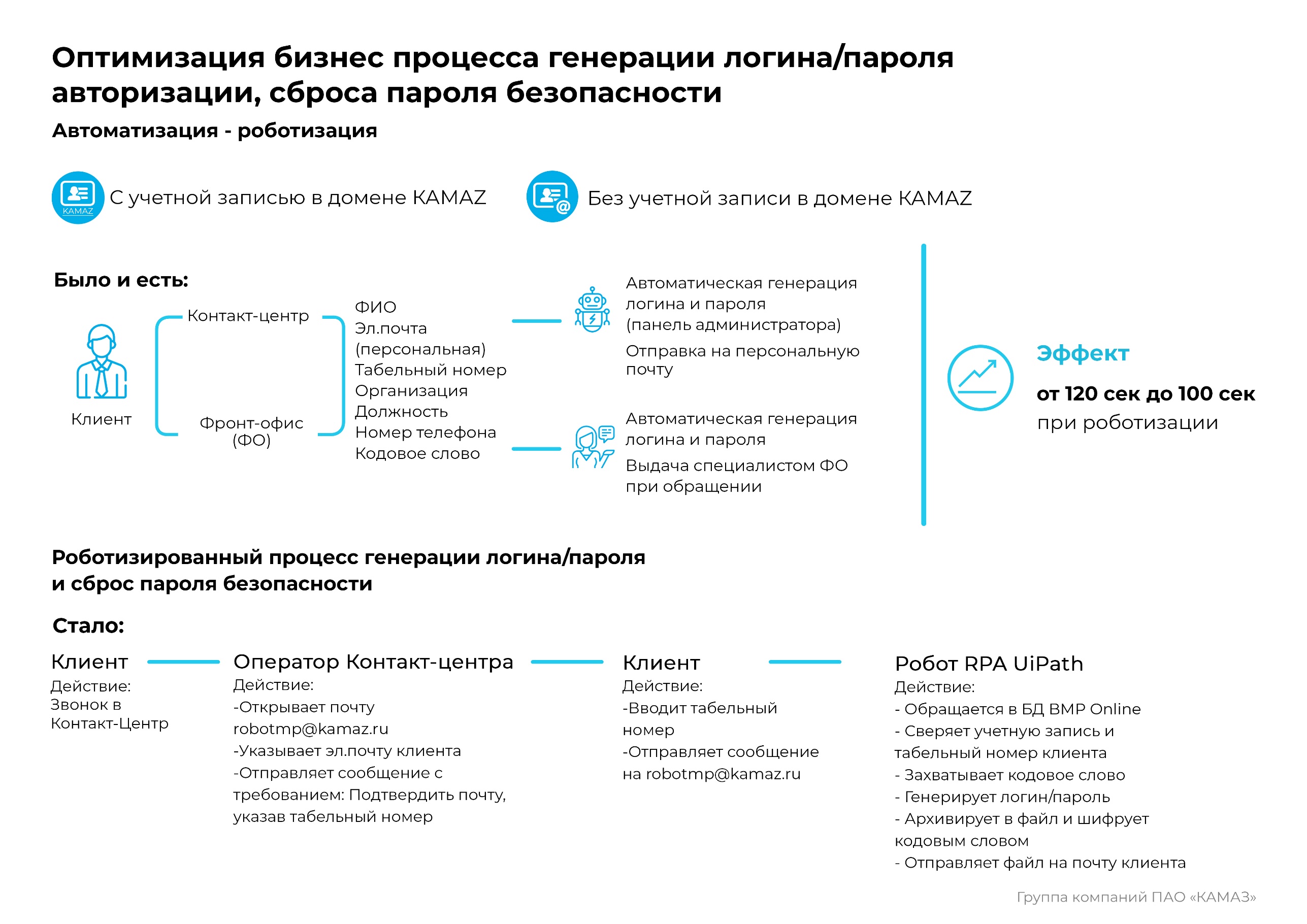 29
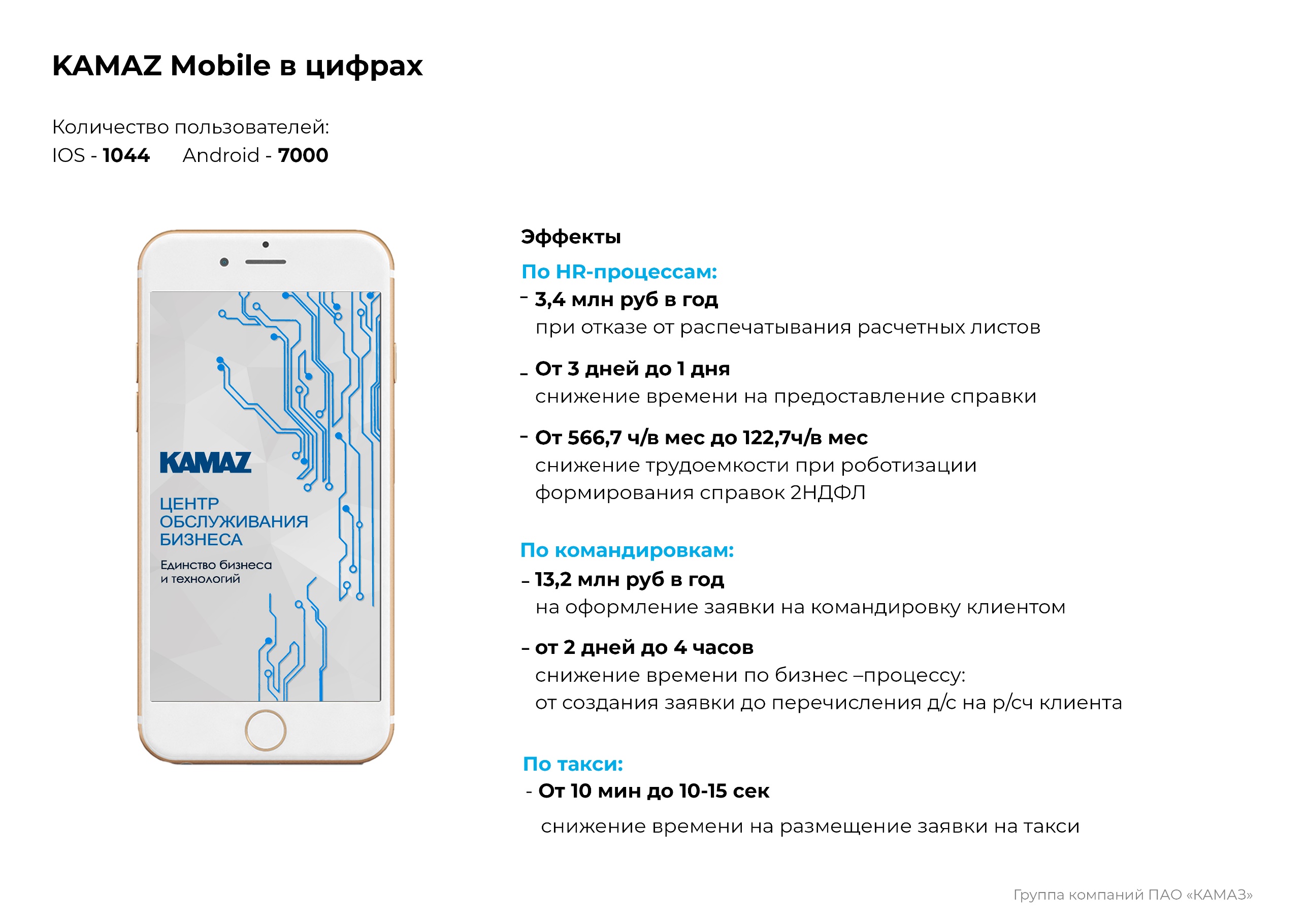 30
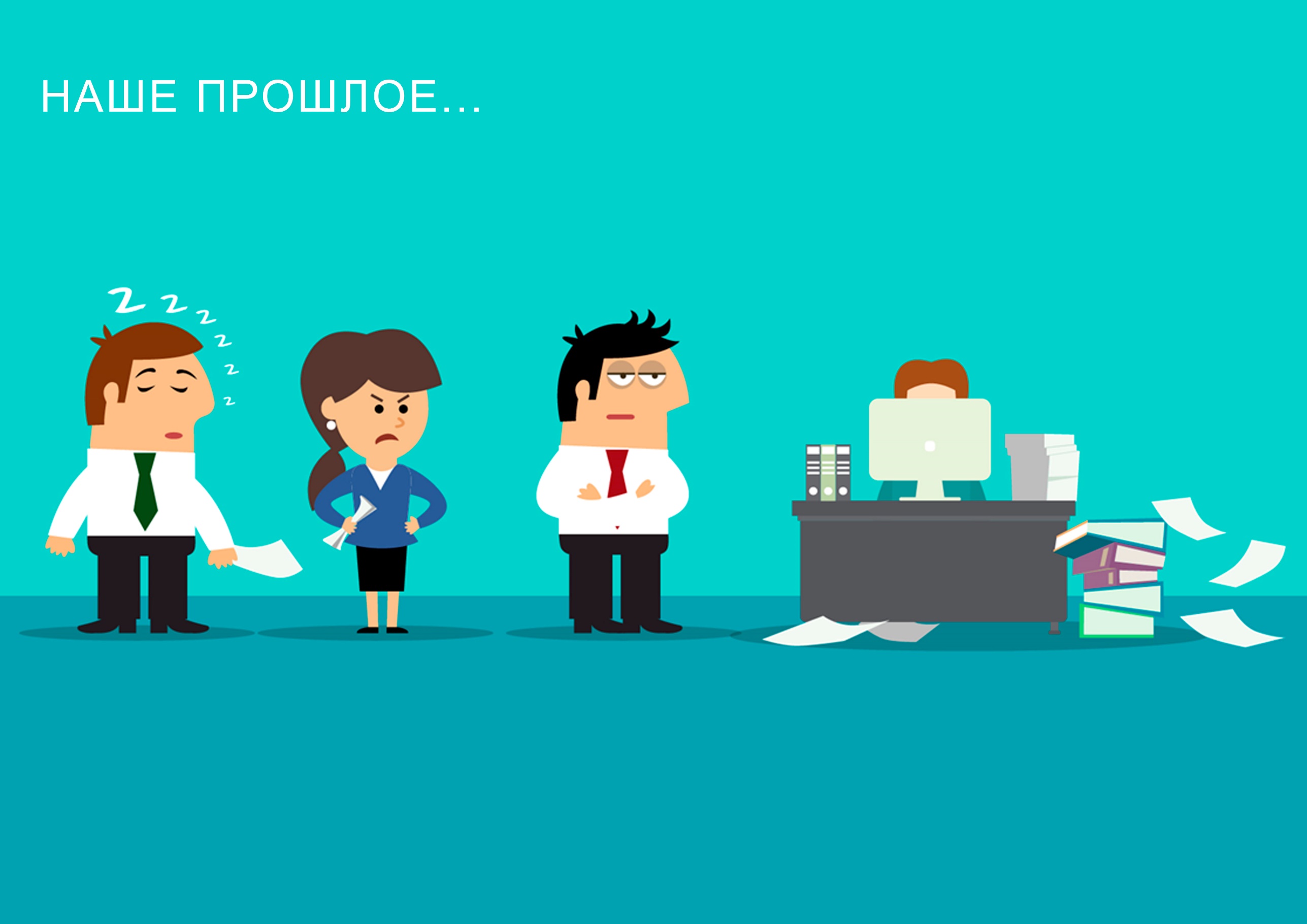 31
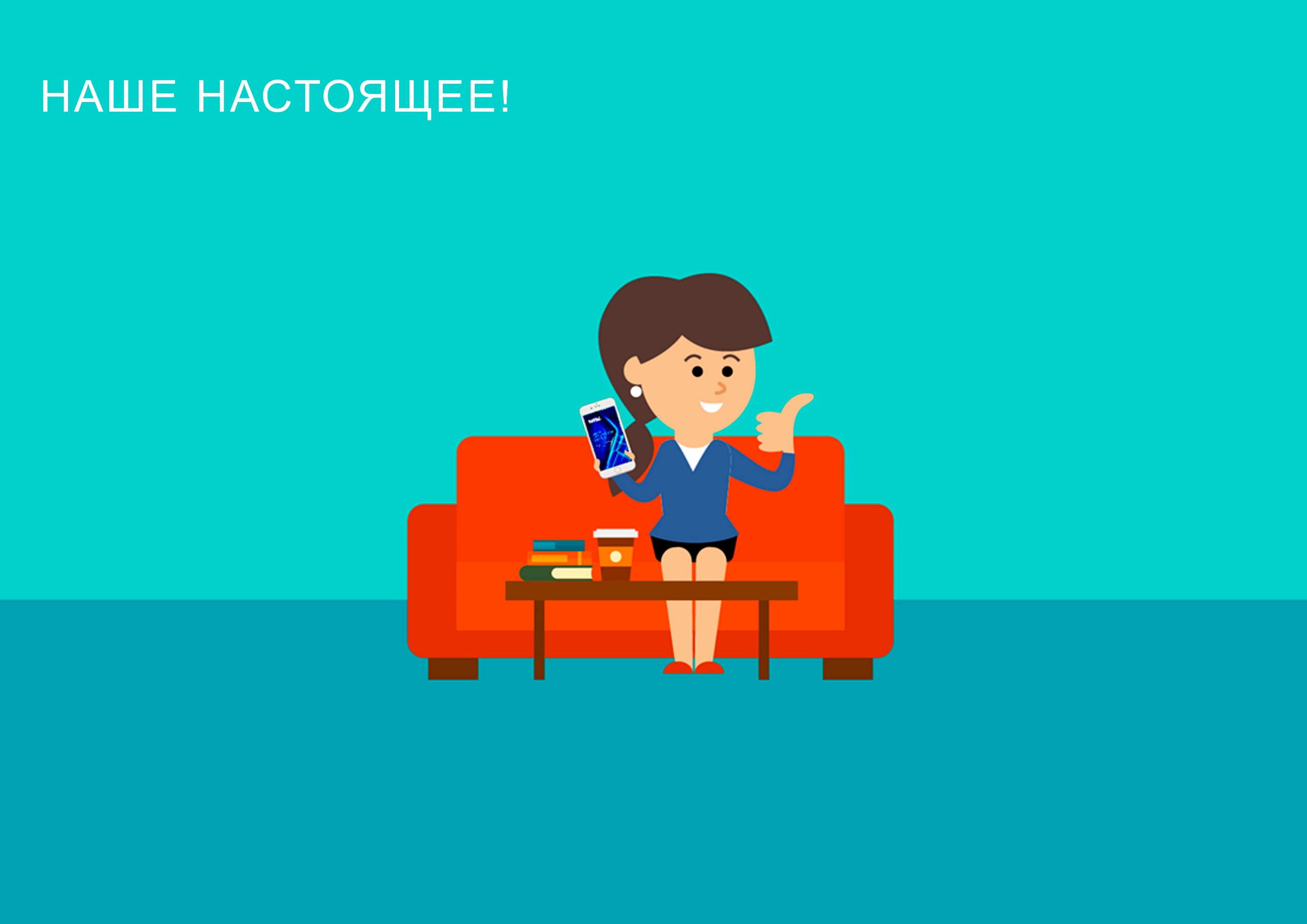 32
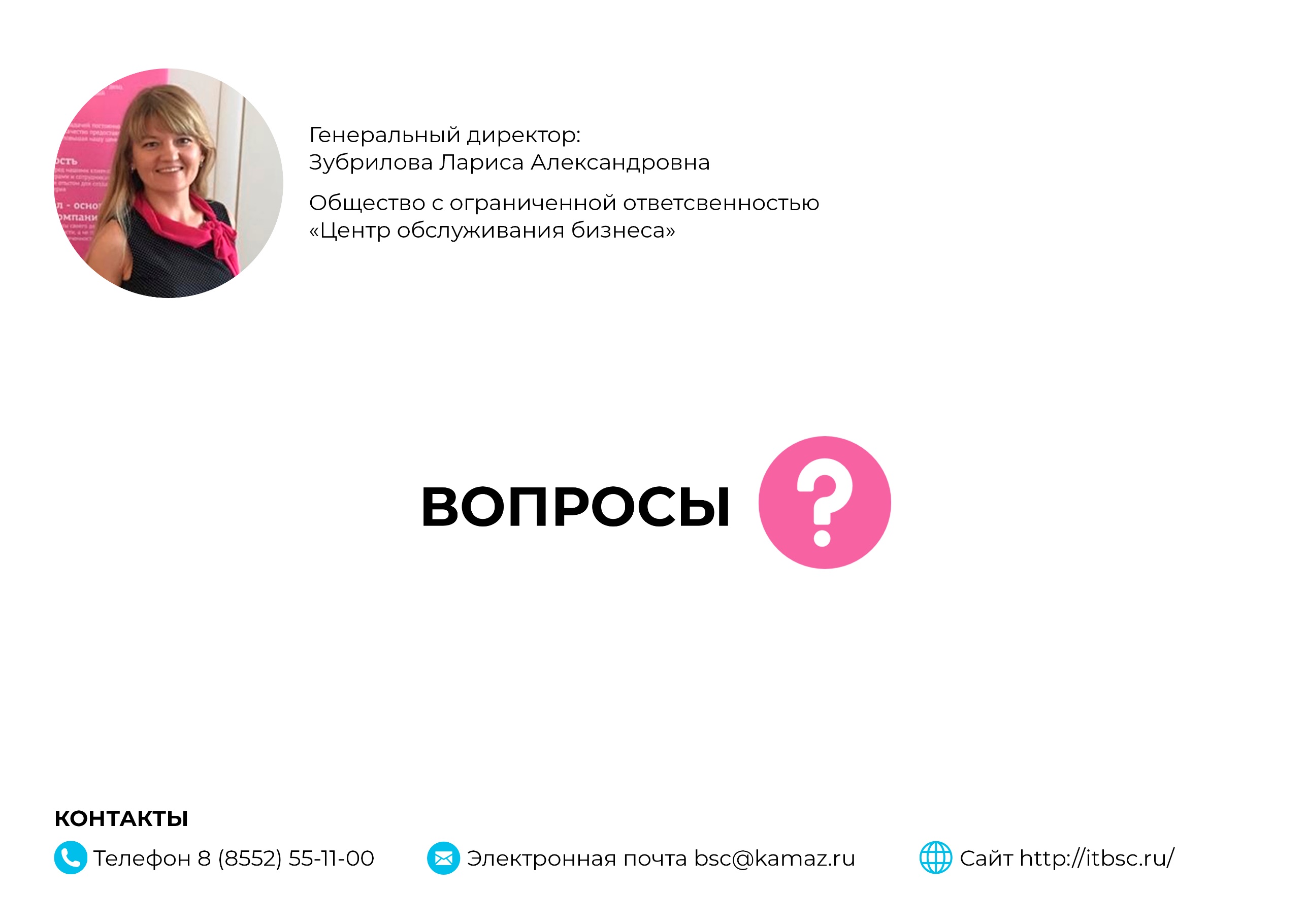